Concepts de M&E : Concevoir et définir les indicateurs de performance
2022
[Speaker Notes: Bienvenue au cours sur la conception et la définition d'indicateurs de performance du ministère américain du travail destiné aux bénéficiaires du Bureau des affaires internationales du travail (ILAB).]
Série de cours de formation en M&E
Six Courses
Introduction à la gestion axée sur les résultats
2. Concevoir des cadres de résultats
3. Conception et définition des indicateurs de performance
4. Développer des outils de collecte de données
5. Fixer les valeurs de référence et les objectifs des indicateurs
6. Utilisation des données pour l'amélioration des projets
https://www.dol.gov/agencies/ilab                                                                 Office of Child Labor, Forced Labor, and Human Trafficking                                                                                    @ILAB_DOL
[Speaker Notes: Il s'agit du troisième cours de la série de cours sur les concepts de M&E. Le cours se concentre sur la sélection d'indicateurs de performance de qualité. Ce cours se concentre sur la sélection d'indicateurs de performance de haute qualité.
Les autres cours de la série couvriront: 
Développer des outils de collecte de données 
Définir les valeurs de référence et les cibles des indicateurs
Utiliser les données pour améliorer le projet.]
Objectifs de la formation
A la fin de la formation, les participants auront amélioré leur compréhension de :

Comment développer des indicateurs de haute qualité au niveau approprié (produit, résultat et objectif du projet).

Comment définir les indicateurs dans le format du plan de suivi des performances de l'ILAB/OCFT.
https://www.dol.gov/agencies/ilab                                                                 Office of Child Labor, Forced Labor, and Human Trafficking                                                                                    @ILAB_DOL
[Speaker Notes: À la fin de la formation, les participants auront amélioré leur compréhension des éléments suivants:

Comment développer des indicateurs de haute qualité au niveau approprié (produit, résultat, et objectif du projet).

Comment définir les indicateurs dans le format PMP de ILAB/OCFT.]
Agenda
Principes fondamentaux des indicateurs
Indicateurs standards ILAB OCFT 
Caractéristiques de l'indicateur 
Direct, objectif, adéquat et pratique
Plans de suivi des performances (PMP)
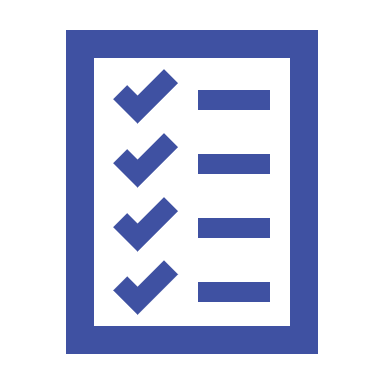 https://www.dol.gov/agencies/ilab                                                                 Office of Child Labor, Forced Labor, and Human Trafficking                                                                                    @ILAB_DOL
[Speaker Notes: Au cours de cette session, nous aborderons les sujets suivants: 
Principes fondamentaux des indicateurs
Indicateurs standard du Bureau du travail des enfants, du travail forcé et de la traite des êtres humains (OCFT) de la l’ILAB 
Caractéristiques des indicateurs, y compris les critères de sélection de bons indicateurs.
Plans de suivi des performances (PMP)]
Principes Fondamentaux des Indicateurs
[Speaker Notes: Commençons par une discussion sur les principes fondamentaux des indicateurs.]
Qu'est-ce qu'un indicateur ?
Une unité de mesure utilisée pour suivre la progression des résultats au niveau de la production, des résultats et des objectifs d'un projet.
Le plus souvent rapporté sous forme de chiffre ou de pourcentage. 
Doit être neutre - ni positif ni négatif.
Par exemple, le nombre de ménages dont les enfants travaillent, et non la réduction du nombre de ménages dont les enfants travaillent.
Doit être unidimensionnel (mesurer une idée).
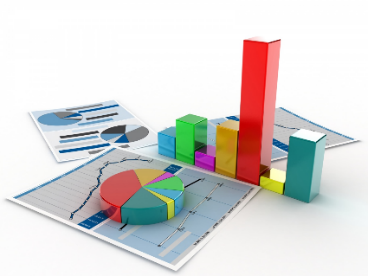 https://www.dol.gov/agencies/ilab                                                                 Office of Child Labor, Forced Labor, and Human Trafficking                                                                                    @ILAB_DOL
[Speaker Notes: Qu'est-ce qu'un indicateur ?
Il s'agit d'une unité de mesure utilisée pour suivre l'évolution des résultats au niveau de la production, des résultats, des objectifs et des buts d'un projet.
Les indicateurs sont le plus souvent présentés sous forme de chiffres ou de pourcentages. 
Les indicateurs doivent être neutres - ce qui signifie qu'ils ne font pas référence à une valeur croissante ou décroissante comme un énoncé de résultat. Par exemple, un indicateur neutre mesurant le travail des enfants serait "Nombre d'enfants dans le travail des enfants", tandis qu'un indicateur non neutre serait "Diminution du nombre d'enfants dans le travail des enfants".  
Les indicateurs - comme les résultats - doivent être unidimensionnels et ne mesurer qu'une seule idée par indicateur. Comme nous le verrons plus en détail plus tard, plus d'un indicateur peut être nécessaire pour mesurer un résultat spécifique, mais chaque indicateur ne doit mesurer qu'un seul concept.]
Quels sont les avantages des indicateurs ?
Décrire comment reconnaître le succès.

Fournir des informations claires sur ce qui doit être réalisé. 

Fournir des données objectives sur les performances qui facilitent la prise de décision.

Communiquer les réalisations.
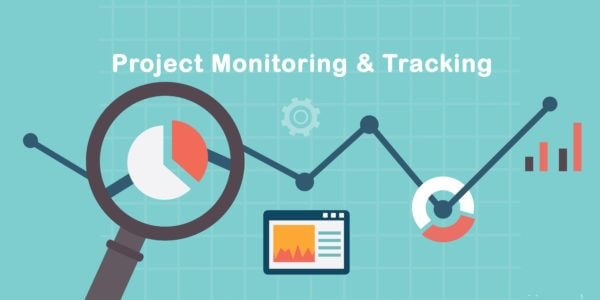 https://www.dol.gov/agencies/ilab                                                                 Office of Child Labor, Forced Labor, and Human Trafficking                                                                                    @ILAB_DOL
[Speaker Notes: L'utilisation d'indicateurs présente de nombreux avantages. 
Les indicateurs aident un projet à décrire comment reconnaître et mesurer le succès.
Ils apportent de la clarté sur ce qui doit être atteint, en particulier lorsque le résultat est quelque peu vague ou complexe.
Les indicateurs fournissent des données de performance objectives qui facilitent la prise de décision tout au long de la vie d'un projet.
Les indicateurs aident à communiquer les réalisations du projet au DOL et à d'autres parties prenantes externes.]
Indicateurs Mesure des résultats
Résultat
Indicateur de performance
Utilisation accrue des programmes de protection sociale parmi les ouvriers d'usine
Pourcentage de travailleurs d'usine ayant utilisé de nouveaux services de protection sociale l'année dernière
Amélioration des inspections du travail des enfants par les agences locales
# Nombre ou pourcentage d'inspections effectuées par des agences locales qui ont rempli les documents dans les deux jours suivant l'inspection.
Augmentation de la variété des sources de revenus autres que le travail des enfants parmi les ménages ciblés.
Pourcentage de ménages dont les revenus proviennent de 2 sources ou plus n’impliquant pas le travail des enfants
https://www.dol.gov/agencies/ilab                                                                 Office of Child Labor, Forced Labor, and Human Trafficking                                                                                    @ILAB_DOL
[Speaker Notes: Les indicateurs mesurent les résultats et chaque indicateur doit être directement aligné sur un seul résultat. 
Voici quelques exemples de résultats et d'indicateurs potentiels.  En commençant par le premier résultat . 
"L'utilisation accrue des programmes de protection sociale parmi les ouvriers d'usine" est mesurée par "Le pourcentage d'ouvriers d'usine utilisant de nouveaux services de protection sociale au cours de l'année écoulée". 
Le résultat, "Amélioration des inspections du travail des enfants par les agences locales" est mesuré par "Le nombre ou le pourcentage d'inspections menées par les agences locales qui ont déposé des documents remplis dans les deux jours suivant l'inspection" et "Le pourcentage de personnes qui ont déposé des documents dans les deux jours suivant l'inspection". 
Le résultat, "Augmentation de la variété des sources de revenus autres que le travail des enfants parmi les ménages ciblés" est mesuré par l'indicateur "Pourcentage de ménages ayant des revenus provenant de 2 sources ou plus autres que le travail des enfants".]
Exemple : Suivi à tous les niveaux
Réduction du travail des enfants dans la chaîne d'approvisionnement
Objectif
# Nombre d'enfants travaillant dans la chaîne d'approvisionnement ciblée
Pourcentage d'ONG fournissant plus de 5 types de services aux enfants impliqués dans le travail des enfants
Objectif au niveau du projet
Augmentation du soutien des ONG aux enfants engagés dans le travail des enfants
Nouvelle technique appliquée par les ONG pour lutter contre le travail des enfants
% d'ONG observées utilisant la nouvelle technique 6 mois après la formation
Résultat
Sous-résultat
Amélioration des connaissances des ONG sur les nouvelles techniques de service d'assistance
% du personnel des ONG ayant réussi le post-test
Des ONG formées à une nouvelle technique pour fournir des services de soutien
Produits
# Nombre d'ONG formées
Activités
Suivi de l'achèvement des activités du plan de travail
Développer un programme de formation
https://www.dol.gov/agencies/ilab                                                                 Office of Child Labor, Forced Labor, and Human Trafficking                                                                                    @ILAB_DOL
[Speaker Notes: Les indicateurs sont utilisés pour mesurer chaque résultat dans le cadre de résultats d'un projet et, en tant que tels, ils mesurent les résultats à tous les niveaux.  Sur l'écran, nous avons un exemple de chaîne causale qui commence par les activités et se termine par l'objectif du projet.   
Pour chaque résultat, il y a au moins un indicateur qui le mesure. 
Au niveau des activités, nous suivons l'achèvement des activités.
Au niveau des résultats - nous avons l'indicateur "Nombre d'ONG formées" pour suivre les résultats directs de l'activité de formation.
Au niveau des sous-résultats, nous avons le "% de personnel d'ONG ayant réussi le post-test" pour mesurer l'augmentation des connaissances des ONG acquises par la formation.
Au niveau des résultats, pour mesurer les nouvelles techniques adoptées par les ONG, l'indicateur est le "Pourcentage d'ONG observées utilisant la nouvelle technique 6 mois après la formation". 
Au niveau de l'objectif du projet, pour comprendre si les ONG ont augmenté leur soutien aux enfants impliqués dans le travail des enfants, l'indicateur est le "Pourcentage d'ONG fournissant plus de 5 types de services aux enfants impliqués dans le travail des enfants". 
Et enfin, au niveau de l'objectif où nous espérons voir une réduction du travail des enfants, nous mesurons le "Nombre d'enfants travaillant dans la chaîne d'approvisionnement ciblée".]
Types d'indicateurs
Un indicateur peut être : 
Nombre
Pourcentage 
Moyenne
Taux
Indice (composite d'indicateurs)
Jalon
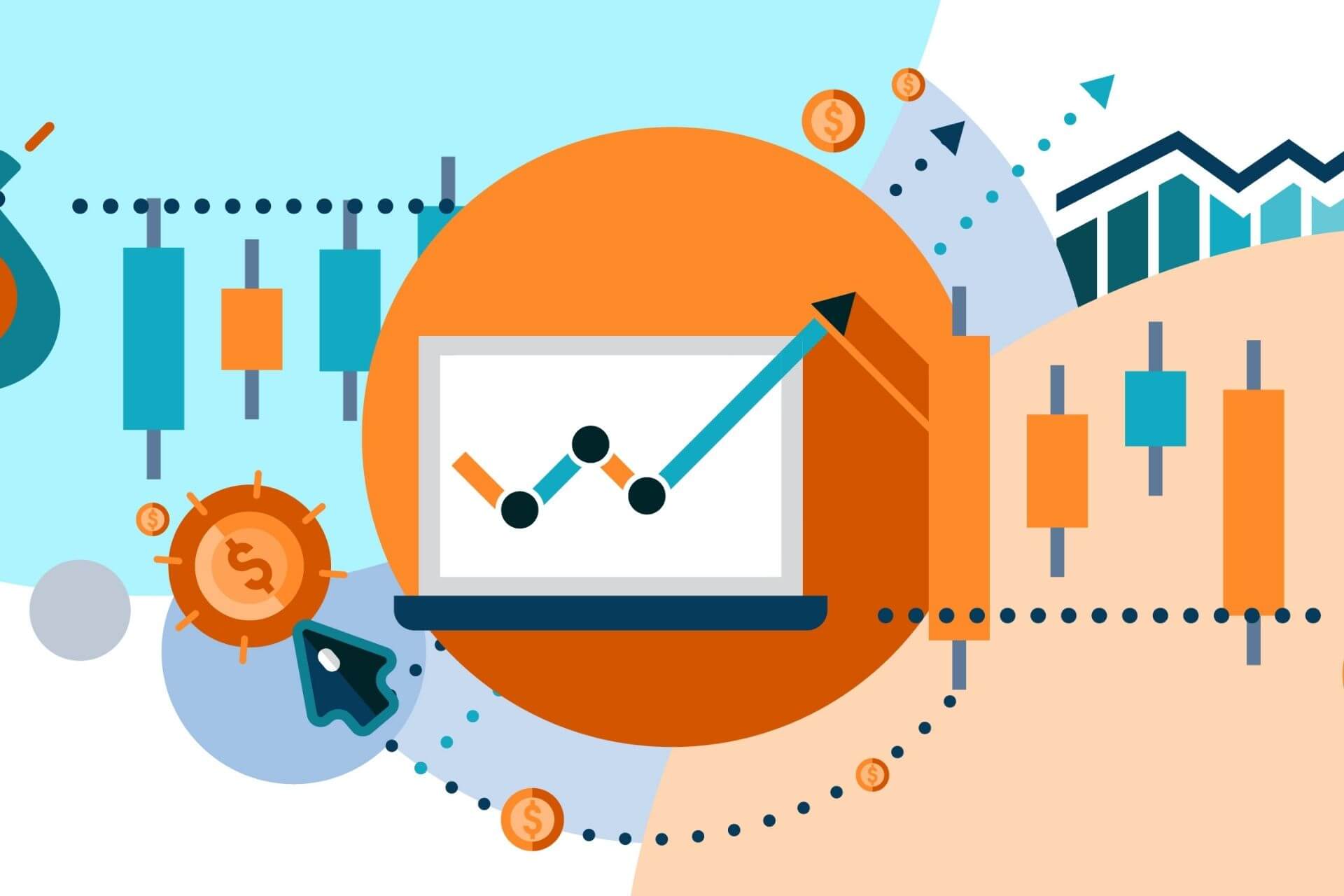 https://www.dol.gov/agencies/ilab                                                                 Office of Child Labor, Forced Labor, and Human Trafficking                                                                                    @ILAB_DOL
[Speaker Notes: Les types d'indicateurs les plus courants sont le nombre et le pourcentage, comme le "nombre de personnes formées" et le "pourcentage de bénéficiaires cibles recevant une formation professionnelle". 
Cependant, il existe d'autres types d'indicateurs, y compris, mais sans s'y limiter, la moyenne, le taux, l'indice et les jalons, qui sont fréquemment utilisés pour mesurer des choses plus complexes ou pour mesurer plusieurs composantes. Dans les prochaines diapositives, nous allons explorer certains de ces types d'indicateurs et en examiner des exemples]
Indicateurs quantitatifs et qualitatifs
Indicateurs quantitatifs
Indicateurs qualitatifs
Les unités de mesure les plus courantes sont le "Nombre" ou le "Pourcentage".
Les indicateurs quantitatifs sont généralement plus faciles à agréger, à analyser et à interpréter que les données qualitatives.

Exemples : 
Nombre de personnes ayant bénéficié de services de protection sociale
Pourcentage d'acteurs du secteur privé disposant de politiques ou de réglementations sur le travail des enfants
Requièrent une évaluation subjective.
Les indicateurs qualitatifs sont souvent convertis sous forme numérique, en fonction de critères. 
Exemples : 
Perception par la communauté de l'efficacité du gouvernement local à faire respecter les lois sur le travail des enfants.
Mesure dans laquelle les femmes se sentent habilitées à rejoindre des entreprises du secteur privé
https://www.dol.gov/agencies/ilab                                                                 Office of Child Labor, Forced Labor, and Human Trafficking                                                                                    @ILAB_DOL
[Speaker Notes: Les indicateurs peuvent être de nature quantitative ou qualitative. 
Les unités de mesure les plus courantes pour les indicateurs quantitatifs sont le "nombre" et le "pourcentage".
Les indicateurs quantitatifs sont relativement faciles à mesurer, à agréger et à analyser par rapport aux indicateurs qualitatifs. 
Les indicateurs qualitatifs peuvent être utiles pour mesurer des choses qui ne peuvent pas être facilement comptées et peuvent fournir une compréhension plus riche d'un résultat ; mais ils nécessitent une évaluation subjective qui les rend plus difficiles à analyser et à comparer. 
Néanmoins, dans de nombreux cas, les données qualitatives peuvent être transformées en données quantitatives afin d'en faciliter la communication et l'examen. 
Quelques exemples d'indicateurs quantitatifs et qualitatifs sont présentés sur la diapositive.]
Échelles d'évaluation
Permet de transformer des résultats qualitatifs en développant des "échelles". 

Les unités doivent être claires pour les utilisateurs - elles doivent donner la même réponse de manière fiable lorsqu'elles sont utilisées par différentes personnes.
Exemples d'échelle d'évaluation :
1. Comment évaluez-vous l'implication des responsables du gouvernement local dans la réduction du travail des enfants ? 






2. À quelle fréquence assistez-vous aux réunions mensuelles de la mairie ?
A.)  Je n'ai jamais été
B.)  "Pas souvent" (Une ou deux fois par an)
B.)   "Souvent" (3 à 5 fois par an)
C.)   "Très souvent" (6 à 9 fois par an)
D.)   J'assiste à presque toutes les réunions (10 - 12 par an)
Exemples d'indicateurs : 
Pourcentage de répondants qui ont jugé l'engagement communautaire du fonctionnaire bon ou très bon.
Pourcentage des personnes interrogées qui ont jugé que l'engagement communautaire du fonctionnaire s'est amélioré au cours de l'année écoulée.
Très faible          Faible	 Moyen	      Bien              Très bien
    (1)                      (2)                  (3)                       (4)                      (5)
https://www.dol.gov/agencies/ilab                                                                 Office of Child Labor, Forced Labor, and Human Trafficking                                                                                    @ILAB_DOL
[Speaker Notes: Certains indicateurs utilisent une échelle de notation, ce qui permet de quantifier des résultats plus qualitatifs et de faciliter l'agrégation et l'analyse. Une échelle d'évaluation permet au répondant de noter les choses sur un continuum et fournit des informations plus nuancées qu'une simple question "Oui/Non". 
Les unités de l'échelle doivent être claires pour les utilisateurs afin que les valeurs de l'échelle soient interprétées de la même manière par tous les répondants. 

Sur l'écran, nous voyons quelques exemples d'indicateurs qui utilisent une échelle de notation :  
Le premier est "Le pourcentage de personnes interrogées qui ont jugé que l'implication de la communauté des fonctionnaires gouvernementaux dans la réduction du travail des enfants était bonne ou très bonne".  Cet indicateur utilise une échelle de 1 à 5, 1 étant très mauvais et 5 étant très bon.
Le second est "Le pourcentage de répondants qui participent régulièrement aux réunions de la communauté". Il utilise une échelle pour capturer la régularité avec laquelle les répondants participent aux réunions de la mairie chaque année, avec des choix de réponses discrètes qui vont de "jamais à presque toutes les réunions".]
Indice - Indices
Un indice est un indicateur qui combine plusieurs "bouts" de données en un score combiné.
Utile lorsque le résultat à mesurer comporte de nombreux éléments ou dimensions.
Exemple : Indice de durabilité des organisations de la société civile (CSO)
Example Indicators:
# Nombre ou pourcentage de CSO ayant amélioré leur score d'index par rapport à l'année précédente.   
# Nombre ou pourcentage de CSO ayant obtenu un indice de 12 ou plus. 
# Nombre de catégories ayant reçu un score de 3 ou plus pour le CSO soutenue
https://www.dol.gov/agencies/ilab                                                                 Office of Child Labor, Forced Labor, and Human Trafficking                                                                                    @ILAB_DOL
[Speaker Notes: Un indice est un indicateur qui combine plusieurs "bits" de données en un score combiné.
Un indice est utile lorsque le résultat à mesurer comporte de nombreux éléments ou dimensions.
Dans le tableau, nous avons un exemple d'indice pour mesurer la durabilité des organisations de la société civile (CSO). 
Pour chaque catégorie de capacité, il existe une échelle définie de 1 à 5. 
Ces scores peuvent ensuite être additionnés pour donner un chiffre global à suivre dans le temps. Chaque catégorie peut également être suivie dans le temps pour voir les progrès d'une OSC.  Par exemple, nous voyons que la capacité organisationnelle est notée 3, la viabilité financière 2, le plaidoyer 5, etc.  La note globale est de 14 sur un total de 25 points.

L'encadré grisé présente quelques exemples d'indicateurs basés sur cet indice de durabilité :

Il est important de noter qu'avec les indicateurs d'indice, une bonne quantité de détails est nécessaire pour chaque valeur d'indice rapportée. Par exemple, chaque valeur de 1 à 5 dans la capacité organisationnelle doit être clairement définie pour garantir des données cohérentes et fiables.]
Échelles de jalons
Utilisé lorsque les événements se produisent de manière séquentielle et que la progression peut être divisée en une série d'étapes définies.
Exemple : Échelle des étapes de la réforme juridique
Exemples d'indicateurs:
# Nombre d'étapes achevées dans le processus de réforme juridique 
# Nombre ou pourcentage de lois qui ont franchi deux étapes ou plus au cours de l'année écoulée.
# Nombre ou pourcentage de lois qui ont été approuvées par le pouvoir exécutif
Étape 1 Les groupes intéressés proposent qu'une législation soit nécessaire.
Étape 2 La question est présentée au comité législatif compétent
Étape 3 La législation est rédigée 
Étape 4 La législation est débattue par le corps législatif
Étape 5 Le corps législatif adopte la législation
Étape 6 La législation est approuvée par le pouvoir exécutif
https://www.dol.gov/agencies/ilab                                                                 Office of Child Labor, Forced Labor, and Human Trafficking                                                                                    @ILAB_DOL
[Speaker Notes: Les échelles de jalons peuvent être utiles pour mesurer les processus ou les événements qui prennent plus de temps à réaliser. Les échelles de jalons décomposent le processus en étapes spécifiques mesurables.

En examinant l'exemple d'un processus de réforme législative, nous constatons qu'il y a des étapes clairement définies, et que chaque étape peut prendre des mois, voire des années.  Ainsi, l'échelle permet à un projet de mesurer et de rendre compte des progrès progressifs vers l'approbation législative.

Cette approche par étapes soutiendrait les exemples d'indicateurs dans la case ombrée:
# Nombre d'étapes achevées dans le processus de réforme juridique (en cas de suivi d'une seule loi) 
# Nombre ou pourcentage de lois qui ont franchi deux étapes ou plus au cours de l'année écoulée (si vous suivez plus d'une loi).
# Nombre ou pourcentage de lois qui ont été approuvées par l'exécutif.]
Listes de contrôle
Liste de critères qui sont soit présents soit absents.
On peut compter le nombre d'éléments vérifiés pour le convertir en une mesure quantitative.
Exemple : Liste de contrôle d'observation
Exemples d'indicateurs : 
% d'entreprises utilisant 5 des 7 nouvelles pratiques en matière de droits du travail  
 # Nombre de nouvelles pratiques de travail utilisées par l'entreprise soutenue
https://www.dol.gov/agencies/ilab                                                                 Office of Child Labor, Forced Labor, and Human Trafficking                                                                                    @ILAB_DOL
[Speaker Notes: Les listes de contrôle sont un moyen de documenter l'existence ou l'utilisation de plusieurs éléments dans un indicateur. Les listes de contrôle sont souvent utilisées pour confirmer que des critères ou des exigences sont présents ou absents. 

Dans le tableau, nous avons un exemple de liste de contrôle d'observation qui est utilisée pour saisir si certaines techniques sont appliquées. 

Les données de la liste de contrôle comme celle-ci pourraient soutenir des indicateurs tels que :
Le pourcentage d'entreprises utilisant 5 des 7 nouvelles pratiques en matière de droit du travail.  
Le nombre de nouvelles pratiques en matière de droit du travail utilisées par les entreprises soutenues.]
Désagrégation
Assurez-vous de prévoir la désagrégation pendant la phase de planification des données afin de garantir la collecte de données présentant ces caractéristiques.
Permet d'explorer si les interventions affectent les groupes différemment.
La désagrégation des données doit être documentée dans le PMP.
Équilibrer l'utilité et les coûts de la désagrégation.
Caractéristiques démographiques
Caractéristiques du service
Fournisseur de services
Type de service
Montant du service
Région
Sexe
Âge (groupes d'âge spécifiques et définis)
Race/ethnicité
Statut de handicapé
Niveau d'éducation
Revenu
https://www.dol.gov/agencies/ilab                                                                 Office of Child Labor, Forced Labor, and Human Trafficking                                                                                    @ILAB_DOL
[Speaker Notes: Dans la plupart des cas, les données des indicateurs peuvent être désagrégées par sous-groupes. Cela permet de déterminer si les interventions affectent les groupes différemment.

Les indicateurs sont souvent désagrégés par des caractéristiques démographiques, telles que la région géographique, le sexe, l'âge, la race/ethnicité, le statut de handicapé, le niveau d'éducation ou le revenu. 

La désagrégation des données doit être documentée dans la section du plan de suivi des performances du PCEM du projet. 

Lors de l'examen de la désagrégation potentielle des indicateurs, il est important d'équilibrer l'utilité et les coûts. Ne désagrégez les indicateurs que lorsque les informations désagrégées sont nécessaires à l'établissement de rapports ou lorsqu'elles sont essentielles à la prise de décisions de gestion.

Enfin, les désagrégations doivent être déterminées pendant la phase de planification, afin que les formulaires et les méthodes de collecte de données soient conçus pour recueillir des informations désagrégées.]
Exemple : Désagrégation
https://www.dol.gov/agencies/ilab                                                                 Office of Child Labor, Forced Labor, and Human Trafficking                                                                                    @ILAB_DOL
[Speaker Notes: Dans le tableau, nous voyons une liste d'indicateurs dans la colonne de gauche et dans la colonne de droite, des exemples de moyens potentiels de désagréger les données .  
Examinons ensemble les premiers indicateurs.
"Nombre de CSO ayant reçu une assistance technique pour la sensibilisation au travail des enfants" pourrait être ventilé en fonction des types d'assistance technique, comme la formation, le mentorat ou le coaching. 
"Nombre de matériels de sensibilisation diffusés par les CSO" pourrait être ventilé par le secteur ou la région géographique où les matériels ont été diffusés.
"Nombre d'enfants engagés dans le travail des enfants ou à haut risque de l'être bénéficiant d'un service d'éducation ou de formation professionnelle" pourrait être ventilé par statut de travail des enfants, sexe, zone géographique et âge.]
Indicateurs Standard du OCFT
[Speaker Notes: Parlons maintenant des indicateurs standard utilisés pour les projets de la l’ILAB sur le travail des enfants.]
Indicateurs standard du OCFT
Tous les bénéficiaires financés par l'OCFT sont tenus de rendre compte des indicateurs standard, le cas échéant. 
Permet à l'ILAB de recueillir des données comparables entre les projets. 
Les données des indicateurs alimentent les rapports de performance de l'OCFT et de l'USDOL. 
Intégrées dans la planification et la budgétisation de l'USDOL. 
Les indicateurs standard comportent des informations de référence pour le PMP (par exemple, des définitions, etc.).
https://www.dol.gov/agencies/ilab                                                                 Office of Child Labor, Forced Labor, and Human Trafficking                                                                                    @ILAB_DOL
[Speaker Notes: Il existe un ensemble d'indicateurs standard sur lesquels toutes les organisations financées par le l’OCTF sont tenues de faire rapport, le cas échéant.
Cela permet à l'OCFT de recueillir des données comparables entre les projets.
Les données provenant des indicateurs standard des bénéficiaires alimentent les rapports de performance de l'OCFT et du DOL. Elles sont également utilisées pour informer les processus de planification et de budgétisation. 
Tous les indicateurs standard comportent des informations communes qui doivent être incluses dans le PMP d'un projet, telles que les définitions des termes clés, l'unité de mesure, les méthodes de collecte des données, etc.)]
Indicateurs standard: OCFT
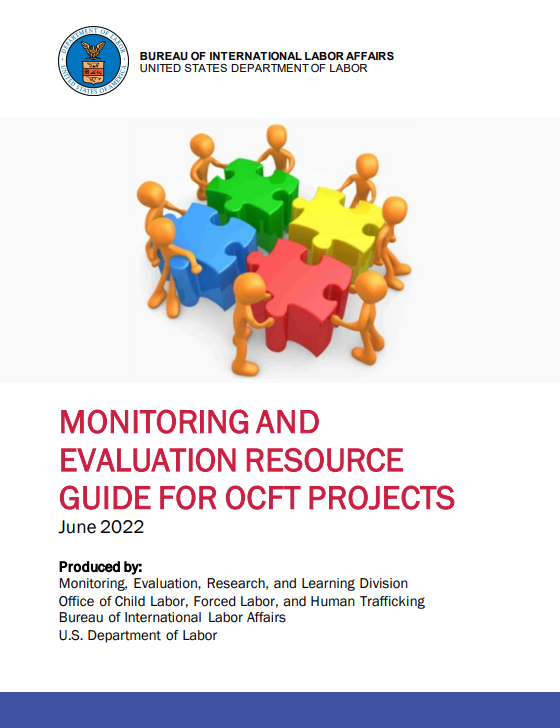 C : Capacité 
E : Éducation
L : Moyens d'existence
T : Formation  
W : Main d'œuvre 
OS : Autres services 
POC : Indicateurs des objectifs du projet 
CR : Taux d'achèvement 
POH : Objectif du projet (facultatif) 
 Voir le "Guide des ressources de suivi et d'évaluation pour les projets du OCTF" pour des descriptions détaillées.
https://www.dol.gov/agencies/ilab                                                                 Office of Child Labor, Forced Labor, and Human Trafficking                                                                                    @ILAB_DOL
[Speaker Notes: Les indicateurs standard de l'OCFT sont classés comme indiqué sur la diapositive, avec des indicateurs pour les résultats liés au renforcement des capacités, à l'éducation, aux moyens de subsistance, etc. 
Dans les diapositives suivantes, nous allons discuter brièvement de certains des indicateurs standard les plus couramment utilisés. 
Tous ces indicateurs sont examinés en détail dans le Guide de ressources pour le suivi et l'évaluation (M&E) des projets de l'OCFT, qui peut être consulté sur le site Web du DOL.]
C : Capacité
Type de projet : Requis pour la plupart des bénéficiaires
C1 : Nombre (#) de pays ayant accru leur capacité à lutter contre le travail des enfants, le travail forcé, la traite des personnes ou d'autres violations des droits des travailleurs.
https://www.dol.gov/agencies/ilab                                                                 Office of Child Labor, Forced Labor, and Human Trafficking                                                                                    @ILAB_DOL
[Speaker Notes: L'indicateur de capacité, désigné "C1", mesure le changement de la capacité des pays à lutter contre le travail des enfants, le travail forcé, la traite des personnes ou d'autres violations des droits des travailleurs au niveau national, régional, local ou sectoriel.

Les bénéficiaires peuvent atteindre les résultats de l'indicateur de capacité en travaillant avec les acteurs du gouvernement, des communautés, du secteur privé, des organisations internationales et des organisations de la société civile, y compris les organisations de travailleurs et d'employeurs.

L'augmentation de la capacité dans le cadre de cet indicateur sera comptabilisée lorsque le résultat final sera atteint et seulement si un bénéficiaire de subvention a joué un rôle important dans la réalisation du résultat.]
C : Types de capacités des pays
1) Adaptation du cadre juridique pour répondre aux normes internationales du travail ; 
2) Formulation et adoption de politiques, plans ou programmes visant à lutter contre le travail des enfants, le travail forcé, la traite des personnes ou d'autres violations des droits des travailleurs ; 
3) Inclusion du travail des enfants, du travail forcé, de la traite des personnes ou d'autres violations des droits des travailleurs dans les politiques et programmes pertinents de développement, d'éducation, de lutte contre la pauvreté et autres politiques sociales ; 
4) Mise en place d'un système de surveillance du travail ;
5) l'institutionnalisation de la recherche sur le travail des enfants, le travail forcé, la traite des personnes ou d'autres violations des droits des travailleurs (y compris l'évaluation et la collecte de données) ; et
 6) L'institutionnalisation de la formation sur le travail des enfants, le travail forcé, la traite des personnes ou d'autres violations de la formation des travailleurs.
https://www.dol.gov/agencies/ilab                                                                 Office of Child Labor, Forced Labor, and Human Trafficking                                                                                    @ILAB_DOL
[Speaker Notes: Il existe six types de capacités nationales qui peuvent être comptabilisées sous C1.
Adoption du cadre juridique
Formulation et adoption de politiques, plans ou programmes 
Inclusion du travail des enfants, du travail forcé, etc., dans les politiques et programmes sociaux pertinents
Mise en place d'un système de surveillance du travail
Institutionnalisation de la recherche 
Institutionnalisation de la formation]
E : Éducation
Projets fournissant des services d'éducation
E1. # Nombre d'enfants engagés dans le travail des enfants ou à haut risque de l'être, bénéficiant d'un service d'éducation ou de formation. 
E2. # Nombre d'enfants qui travaillent ou risquent de travailler et qui bénéficient de services d'éducation formelle. 
E3. # Nombre d'enfants qui travaillent ou risquent de travailler et qui ont bénéficié de services d'éducation non formelle. 
E4. # Nombre d'enfants qui travaillent ou risquent de travailler et qui bénéficient de services de formation professionnelle.
https://www.dol.gov/agencies/ilab                                                                 Office of Child Labor, Forced Labor, and Human Trafficking                                                                                    @ILAB_DOL
[Speaker Notes: Les indicateurs standard de l'éducation mesurent le nombre d'enfants engagés dans le travail des enfants ou à haut risque de l'être qui bénéficient d'un service d'éducation ou de formation ou qui y sont reliés/référés.
E2 et E3 mesurent le nombre d'enfants bénéficiant de services d'éducation formelle ou non formelle, respectivement.
E4 mesure le nombre d'enfants bénéficiant de services de formation professionnelle sous forme d'éducation, d'apprentissage et/ou de formation liée à une vocation, un métier ou une profession spécifique.]
E2-4 Exemples
Projets fournissant des services d'éducation
E2 (formel) : 
Soutien financier (par exemple, bourses d'études ou paiement des frais de scolarité et/ou de transport), 
Biens (par exemple, uniformes scolaires, livres/matériel d'apprentissage et autres fournitures scolaires), 
Services (par exemple, aide à l'obtention d'un certificat de naissance pour qu'un enfant puisse fréquenter une école formelle, programmes extrascolaires fournis ou reconnus par le gouvernement).

E3 (non formel) :  Alphabétisation, intégration de l'éducation, apprentissage accéléré, éducation communautaire, cours de transition, rattrapage scolaire, compétences de vie, etc
E4 (Professionnel) :   Programme de charpenterie "Safe Youth at Work" ; apprentissage d'électricien, etc.
https://www.dol.gov/agencies/ilab                                                                 Office of Child Labor, Forced Labor, and Human Trafficking                                                                                    @ILAB_DOL
[Speaker Notes: Examinons quelques exemples de la manière de définir les services éducatifs E2-E4 et de compter les enfants bénéficiaires.

Tout d'abord, il est important de noter qu'un enfant doit être compté comme ayant reçu un service au moment où il commence à recevoir le service d'éducation/formation spécifique et non au moment de l'inscription.

E2 Les services formels qui suppriment les obstacles à l'accès des enfants à l'éducation comprennent :
Un soutien financier
Fourniture de biens et 
Fourniture de biens et de services
E3 : Les services d'éducation non formelle sont ceux fournis par toute organisation ou organisme en dehors des services du système scolaire formel. Il s'agit par exemple de l'enseignement d'intégration de l'alphabétisation, de l'apprentissage accéléré, de l'enseignement de rattrapage, des compétences de vie, etc.

E4 : Les services de formation professionnelle comprennent des éléments tels que la sécurité des jeunes au travail, les programmes de menuiserie et les programmes d'apprentissage d'un métier spécifique.]
L : Moyens d'existence
Projets fournissant des services de subsistance
L1. # Nombre de ménages recevant des services de subsistance
L2. # Nombre d'adultes bénéficiant de services d'emploi 
L3. # Nombre d'enfants bénéficiant de services d'emploi (15 - 17 ans)
L4. # Nombre d'adultes bénéficiant de services de renforcement économique
(ex. VSLA, programmes de prêts, coopératives, etc.)
L5. # Nombre d'adultes ayant bénéficié d'autres services de subsistance
L6. # Nombre d'individus ayant bénéficié d'un service de subsistance
(par exemple, alphabétisation financière, formation professionnelle, etc.)
https://www.dol.gov/agencies/ilab                                                                 Office of Child Labor, Forced Labor, and Human Trafficking                                                                                    @ILAB_DOL
[Speaker Notes: Indicateurs standard des moyens de subsistance.
L'ILAB définit les moyens d'existence comme un moyen de vivre, ainsi que les capacités, les actifs (y compris les ressources matérielles et sociales) et les activités nécessaires à cet effet. . 

Les indicateurs de moyens de subsistance standard mesurent le nombre de ménages, d'adultes et d'enfants qui ont reçu différents types de services de subsistance tels que des services d'emploi et des services de renforcement économique.]
T : Formation
Projets offrant des formations en réponse aux besoins de renforcement des capacités
T1. Nombre (#) d'individus ayant bénéficié d'une formation ou d'un autre soutien pour améliorer l'application ou le respect du travail des enfants, du travail forcé ou d'autres lois ou politiques relatives aux droits des travailleurs.
T2. Nombre (#) d'éducateurs formés (par exemple, enseignants, directeurs d'école, membres du conseil scolaire).
https://www.dol.gov/agencies/ilab                                                                 Office of Child Labor, Forced Labor, and Human Trafficking                                                                                    @ILAB_DOL
[Speaker Notes: Il existe deux indicateurs de formation standard, T1 et T2. Les formations T1 couvertes par cet indicateur sont généralement celles qui visent à renforcer les capacités des inspecteurs du travail, des juges, des parties prenantes du secteur privé, des organisations de la société civile, des forces de l'ordre, des journalistes/autres médias ou d'autres responsables gouvernementaux concernés. 
T2 suit le nombre d'éducateurs formés, y compris les enseignants, les principes et les membres des conseils scolaires).]
POC : Indicateurs des objectifs du projet
Projets fournissant des services aux enfants (moyens de subsistance, éducation, ou autres services)
POC1. Pourcentage d'enfants participant aux services directs qui travaillent. 
    POC2. Pourcentage d'enfants participant aux services directs qui travaillent dans des conditions dangereuses.
    POC3. % d'enfants participant aux services directs engagés dans d'autres pires formes de travail des enfants
POC4. Pourcentage d'enfants participant aux services directs qui vont régulièrement à l'école
https://www.dol.gov/agencies/ilab                                                                 Office of Child Labor, Forced Labor, and Human Trafficking                                                                                    @ILAB_DOL
[Speaker Notes: Les indicateurs d'objectif de projet sont utilisés par les projets qui fournissent des moyens de subsistance, une éducation ou d'autres services aux enfants.
Les indicateurs POC 1-3 mesurent le pourcentage de participants aux services directs qui sont engagés dans le travail des enfants, le travail dangereux des enfants, et les pires formes de travail des enfants, respectivement.

Le POC4 mesure le pourcentage d'enfants participants aux services directs qui vont régulièrement à l'école.]
Exercice 1 : Indicateurs standard
Participation accrue des jeunes adolescents (moins de 18 ans) aux programmes d'apprentissage.
Réduction de l'incidence du travail des enfants dans le secteur agricole en Éthiopie.
Augmentation des connaissances des inspecteurs du travail sur les nouvelles méthodes d'application dans le secteur minier.  
Amélioration de l'accès aux bourses scolaires pour les jeunes ciblés.
Adoption d'un code de conduite sur le travail des enfants par l'association des producteurs d'huile de palme avec le soutien du projet.
Augmentation de la participation des ménages bénéficiaires à l'association villageoise d'épargne et de crédit (VSLA) soutenue par le projet.
________
________
________
________
________
________
https://www.dol.gov/agencies/ilab                                                                 Office of Child Labor, Forced Labor, and Human Trafficking                                                                                    @ILAB_DOL
[Speaker Notes: Nous avons couvert beaucoup d'informations sur les indicateurs standards.  Faisons un exercice pour voir combien vous êtes capable de vous rappeler des différents types d'indicateurs standard du BCTR.  

Je vais lire chacun des six résultats. Pour chacun d'eux, décidez de quel indicateur standard il s'agit.  Notez la lettre que vous pensez devoir utiliser, par exemple L1, E1, C2.  N'hésitez pas à revoir les diapositives précédentes ou à consulter le Guide de ressources M&E en ligne pour les projets de l'OCFT. 

Participation accrue des jeunes adolescents (moins de 18 ans) aux programmes d'apprentissage.
Réduction de l'incidence du travail des enfants dans le secteur agricole en Éthiopie.
Amélioration de l'accès aux bourses scolaires pour les jeunes ciblés.
Adoption d'un code de conduite sur le travail des enfants par l'association des producteurs d'huile de palme avec le soutien du projet.
Participation accrue des ménages bénéficiaires aux associations villageoises d'épargne et de crédit (VSLA) soutenues par le projet.

Mettez l'enregistrement en pause et lorsque vous êtes prêt à donner vos réponses, appuyez sur "play".]
Exercice 1 : Indicateurs standards
Participation accrue des jeunes adolescents (moins de 18 ans) aux programmes d'apprentissage.
Réduction de l'incidence du travail des enfants dans le secteur agricole en Éthiopie.
Augmentation des connaissances des inspecteurs du travail sur les nouvelles méthodes d'application dans le secteur minier.  
Amélioration de l'accès aux bourses scolaires pour les jeunes ciblés.
Adoption d'un code de conduite sur le travail des enfants par l'association des producteurs d'huile de palme avec le soutien du projet.
Participation accrue des ménages bénéficiaires à l'Association villageoise d'épargne et de crédit (VSLA) soutenue par le projet.
_ E4______
__POC1___
 W1 et W2_
__E2 et E1__
___C1_____
___L4 et L1_
https://www.dol.gov/agencies/ilab                                                                 Office of Child Labor, Forced Labor, and Human Trafficking                                                                                    @ILAB_DOL
[Speaker Notes: Voici les réponses. 

Pour le n°1, la réponse est E4 (formation professionnelle) et E1- moins de 18 ans, programme d'apprentissage.
Pour le #2 la réponse est, POC 1 (Project Objective 1.)
Pour le #3, la réponse est E2 (enfants recevant des services scolaires formels) et E1 (enfants recevant des services d'éducation)
Pour le point 4, la réponse est C1 (augmentation de la capacité du pays).
Pour le #5, la réponse est L4 (services économiques de subsistance) et L1 (ménages recevant des services de subsistance).]
Caractéristiques de L'indicateur
[Speaker Notes: Maintenant que nous avons abordé les principes fondamentaux des indicateurs et passé en revue les indicateurs standard de l'OCFT, nous allons discuter des principales caractéristiques des bons indicateurs.]
Caractéristiques de l'indicateur
C'est un indicateur fort :
Direct
Objectif
Adéquat 
Pratique
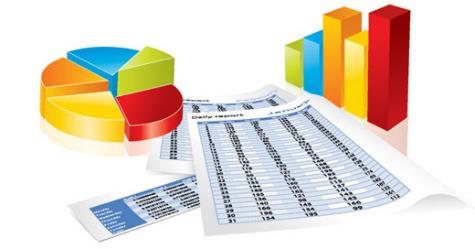 https://www.dol.gov/agencies/ilab                                                                 Office of Child Labor, Forced Labor, and Human Trafficking                                                                                    @ILAB_DOL
[Speaker Notes: Comment savons-nous qu'un indicateur est bon ?  Quels critères pouvons-nous utiliser pour les juger lorsque nous choisissons entre de nombreux indicateurs possibles ?
L’ILAB utilise les critères "DOAP" suivants pour les bons indicateurs. 
Direct, Objectif, Adéquat et Pratique.
L'utilisation de critères pour sélectionner de bons indicateurs permet de s'assurer que les bénéficiaires de subventions collectent des informations pertinentes pour les résultats de leurs projets.  
Nous examinerons chacune de ces caractéristiques plus en détail dans les diapositives suivantes.]
Indicateurs directs
De manière claire et directe mesure le résultat escompté
Résultat : Utilisation accrue de méthodes d'enseignement améliorées
Indicateurs:
Taux d'alphabétisation des élèves de l'école primaire
Nombre d'enseignants formés

Pourcentage d'enseignants observés utilisant les 5 nouvelles méthodes d'enseignement
(Trop Haut)
(Trop Bas)
(Direct)
https://www.dol.gov/agencies/ilab                                                                 Office of Child Labor, Forced Labor, and Human Trafficking                                                                                    @ILAB_DOL
[Speaker Notes: Examinons le premier critère - direct.
Un bon indicateur doit mesurer clairement et directement le résultat escompté.
Une erreur courante consiste à utiliser des indicateurs qui mesurent indirectement le résultat. En d'autres termes, ils ont tendance à mesurer un résultat de niveau supérieur ou inférieur dans le cadre des résultats du projet. 

Prenons un exemple.  Pour le résultat "Utilisation accrue de méthodes d'enseignement améliorées", nous avons le choix entre trois indicateurs possibles.  Nous voulons sélectionner celui qui mesure le plus directement le résultat. 
Ce premier indicateur - "Taux d'alphabétisation des élèves du primaire" - est trop élevé. Il mesure le taux d'alphabétisation des élèves du primaire et non l'utilisation accrue de méthodes d'enseignement améliorées.  Cet indicateur serait davantage une mesure directe d'un résultat tel que "Amélioration des résultats scolaires des élèves".

Le deuxième indicateur, "Nombre d'enseignants formés", est trop faible.  Il indique si les enseignants ont été formés et non s'ils utilisent effectivement les méthodes améliorées pour lesquelles ils ont été formés. 

Le troisième indicateur, "Pourcentage d'enseignants observés utilisant les cinq nouvelles méthodes d'enseignement", est un indicateur direct puisqu'il mesure l'"utilisation accrue" des méthodes d'enseignement améliorées. C'est le meilleur des trois.]
Indicateurs directs
Un indicateur ne peut être qu'une mesure directe d'un résultat..
Réduction de l'incidence des violations des droits du travail dans les communautés ciblées
# Nombre de violations des droits du travail signalées dans les entreprises ciblées
Pourcentage d'acteurs du secteur privé utilisant de nouvelles pratiques (par exemple, des changements dans les pratiques, les politiques ou les réglementations) dans les 6 mois suivant la formation.
Amélioration des pratiques commerciales des acteurs du secteur privé
Amélioration des connaissances des acteurs du secteur privé sur les droits et les protections du travail
Pourcentage d'acteurs du secteur privé qui obtiennent un score de 90% au post-test
# Nombre d'acteurs du secteur privé formés aux droits et aux protections du travail
Formation accrue des acteurs du secteur privé aux droits et protections du travail
https://www.dol.gov/agencies/ilab                                                                 Office of Child Labor, Forced Labor, and Human Trafficking                                                                                    @ILAB_DOL
[Speaker Notes: Il est important de noter qu'un indicateur peut être la mesure directe d'un seul résultat. 
S'il semble qu'un indicateur puisse mesurer plus d'un résultat, il faut revoir les énoncés de résultats pour s'assurer qu'ils sont unidimensionnels et précis.
Comme nous pouvons le voir dans cet exemple, chaque résultat de la chaîne logique a un indicateur et cet indicateur est une mesure directe du résultat.]
Exercice 1 : Indicateurs directs
Résultat : Sensibilisation accrue au travail des enfants dans la communauté cible
# Nombre de membres des communautés ciblées qui participent à des ateliers de sensibilisation au travail des enfants.
Pourcentage des membres de la communauté ciblée qui sont capables d'identifier au moins 3 problèmes critiques concernant le travail des enfants dans leur communauté.
# Nombre de membres de la communauté ciblée qui participent bénévolement à des programmes et activités communautaires liés à la réduction du travail des enfants.
https://www.dol.gov/agencies/ilab                                                                 Office of Child Labor, Forced Labor, and Human Trafficking                                                                                    @ILAB_DOL
[Speaker Notes: Faisons un exercice pour renforcer le concept d'indicateurs directs.

Pour le résultat :  "Sensibilisation accrue au travail des enfants dans la communauté cible", lequel des trois indicateurs suivants est la mesure la plus directe :
 # Nombre de membres de la communauté ciblée qui participent à des ateliers de sensibilisation au travail des enfants.
Pourcentage des membres de la communauté ciblée qui sont capables d'identifier au moins 3 problèmes critiques concernant le travail des enfants dans leur communauté.
# Nombre de membres de la communauté ciblée qui se portent volontaires pour participer à des programmes et activités communautaires liés à la réduction du travail des enfants. 

Mettez l'enregistrement en pause et lorsque vous avez votre réponse, appuyez sur play.

L'indicateur le plus direct est le numéro 2, "% des membres de la communauté ciblée qui sont capables d'identifier au moins 3 problèmes critiques concernant le travail des enfants dans leur communauté".
Cet indicateur mesure le degré de sensibilisation des membres de la communauté aux problèmes critiques du travail des enfants.
Le premier indicateur mesure la participation à un atelier de sensibilisation - mais pas la connaissance réelle des problèmes par les participants.
Le troisième indicateur mesure les actions des membres de la communauté pour lutter contre le travail des enfants, ce qui est probablement une mesure d'un résultat de plus haut niveau dans le cadre du projet.]
Exercice 2 : Indicateurs directs
Quel indicateur est la mesure la plus directe du résultat ?



# Nombre d'inspections du secteur privé effectuées et classées par les responsables de l'application de la loi et de la protection dans les régions ciblées.
Pourcentage d'agents chargés de l'application de la loi et de la protection formés à la conduite d'inspections. 
# Nombre de nouvelles lois et de nouveaux règlements sur la protection du travail adoptés par le gouvernement 
# Nombre de violations du droit du travail dans le secteur privé signalées dans les régions ciblées
Résultat : Meilleure application des lois du travail par les responsables de l'application de la loi et de la protection dans les régions ciblées.
https://www.dol.gov/agencies/ilab                                                                 Office of Child Labor, Forced Labor, and Human Trafficking                                                                                    @ILAB_DOL
[Speaker Notes: Essayons-en un autre.  Parmi les indicateurs suivants, lequel constitue la mesure la plus directe du résultat "Augmentation de l'application de la législation du travail par les responsables de l'application de la loi et de la protection dans les régions ciblées" ?

# Nombre d'inspections du secteur privé effectuées et classées par les responsables de l'application de la loi et de la protection dans les régions ciblées.
Pourcentage d'agents chargés de l'application de la loi et de la protection formés à la conduite d'inspections. 
# Nombre de nouvelles lois et réglementations sur la protection du travail adoptées par le gouvernement 
# Nombre de violations du travail dans le secteur privé signalées dans les régions ciblées 

Mettez l'enregistrement en pause et lorsque vous avez votre réponse, appuyez sur play.

La bonne réponse est #1, "Nombre d'inspections du secteur privé menées et classées par les responsables de l'application de la loi et de la protection dans les régions ciblées". Cet indicateur mesure le plus directement l'application de la législation du travail par les forces de l'ordre.]
Indicateurs de substitution
Que faites-vous lorsque l'indicateur le plus direct n'est pas pratique ? Utiliser un indicateur de proxy.... un proxy est :
Lié au résultat par une ou plusieurs hypothèses.
Basé sur des preuves convaincantes de la validité de l'hypothèse.
Résultat :  Amélioration de l'accès aux services de protection sociale
Indicateur supplétif :  Nombre de nouveaux prestataires de services de protection sociale
Hypothèse : Le fait d'avoir plus de prestataires de services de protection sociale augmentera l'accès des utilisateurs.
https://www.dol.gov/agencies/ilab                                                                 Office of Child Labor, Forced Labor, and Human Trafficking                                                                                    @ILAB_DOL
[Speaker Notes: Il y aura des occasions où il ne sera pas possible ou pratique de mesurer directement un résultat. Dans de tels cas, un indicateur de substitution doit être utilisé.  Un indicateur proxy est une mesure indirecte et est lié au résultat par plus ou moins d'hypothèses valables.  
Sur cette diapositive, nous avons l'exemple de résultat "Accès accru aux services de protection sociale" avec l'indicateur proxy possible "Nombre de nouveaux prestataires de services de protection sociale".
Pour cet indicateur, nous supposons que le fait d'avoir plus de prestataires de services de protection sociale augmentera l'accès des utilisateurs. Cela peut être une hypothèse raisonnable si nous savons que dans les communautés ciblées, l'un des défis de l'accès aux services est le nombre limité de prestataires de services. 

Lorsqu'on est obligé d'utiliser un indicateur indirect, il est très important que l'indicateur indirect soit lié aussi étroitement que possible au résultat. 
Plus l'écart entre une mesure indirecte et son résultat est grand - c'est-à-dire plus il faut faire d'hypothèses pour relier l'indicateur au résultat - plus il y a de chances que l'indicateur fournisse des données inexactes et trompeuses concernant le résultat.  Nous voulons faire le moins d'hypothèses possible.]
Indicateurs d'objectifs
La déclaration de l'indicateur doit indiquer clairement ce qui est mesuré.
Clair et précis.
Sans ambiguïté sur ce qui doit être mesuré et comment.
Permet de garantir la comparabilité des données dans le temps.
Résultat : Amélioration des lois sur le travail des enfants
Indicateur :  Nombre de lois de qualité sur le travail des enfants
Indicateur plus objectif : 
Nombre de lois nationales et locales sur le travail des enfants qui répondent aux normes internationales du travail
https://www.dol.gov/agencies/ilab                                                                 Office of Child Labor, Forced Labor, and Human Trafficking                                                                                    @ILAB_DOL
[Speaker Notes: Un indicateur doit être objectif, c'est-à-dire clair, précis et sans ambiguïté sur ce qui est mesuré. 
Les indicateurs objectifs permettent de s'assurer que les différents acteurs d'un projet (exécutants, parties prenantes, partenaires et bénéficiaires) ont la même compréhension de ce que l'indicateur "signifie" ou de ce qu'il mesure.  Les indicateurs objectifs permettent de s'assurer que les données sont collectées et analysées de manière cohérente, quel que soit le lieu et le moment où elles sont collectées pendant la durée de vie d'un projet.
En termes pratiques, un indicateur objectif n'inclut pas de termes vagues et ouverts à l'interprétation.  Par exemple, si nous formulons un indicateur du type "Nombre de lois de qualité sur le travail des enfants", il pourrait y avoir une confusion ou une interprétation différente du mot "qualité". 
Un indicateur plus objectif pourrait être : "Le nombre de lois nationales et locales sur le travail des enfants qui répondent aux normes internationales du travail". Cela fournit un exemple plus clair du type de normes que nous attendons que la loi respecte. 

Notez que parfois, même avec des indicateurs objectifs, il est nécessaire de définir les mots clés utilisés dans l'indicateur dans le PMP.]
Exercice 3 : Indicateurs d'objectifs
Lequel des éléments suivants semble être l'indicateur le plus objectif ?
# Nombre de politiques ou de lois relatives au travail des enfants améliorées. 
# Nombre de politiques ou de lois relatives à la protection du travail des enfants votées et adoptées 
# Nombre de politiques ou de lois nationales relatives à la protection du travail des enfants dans le secteur agricole adoptées par le secteur privé.
https://www.dol.gov/agencies/ilab                                                                 Office of Child Labor, Forced Labor, and Human Trafficking                                                                                    @ILAB_DOL
[Speaker Notes: Faisons un exercice sur la sélection d'indicateurs objectifs.  Lequel des indicateurs suivants semble être le plus objectif ?
# Nombre de politiques ou de lois relatives au travail des enfants améliorées 
# Nombre de politiques ou de lois relatives à la protection du travail des enfants votées et adoptées 
# Nombre de politiques ou de lois nationales relatives à la protection du travail des enfants dans le secteur agricole adoptées par le secteur privé. 

Mettez l'enregistrement en pause et lorsque vous avez votre réponse, appuyez sur play.
Le troisième indicateur est le plus objectif. Il décrit le type de politiques et de lois (nationales, sur le travail des enfants, dans le secteur agricole) et aussi qui doit les adopter (secteur privé). 
Le premier indicateur est très vague - le mot "amélioré" est vague et sujet à interprétation et il ne définit même pas si la loi doit avoir été adoptée ou non. 
La seconde précise que la politique/loi doit être votée et adoptée, mais ne fournit pas de détails sur les types de lois, etc.]
Exercice 4 : Indicateurs d'objectifs
Lequel des éléments suivants semble être l'indicateur le plus objectif ?
#/% d'acteurs du secteur privé formés qui obtiennent un score de 90% à un test post-formation 
#/% de stagiaires ayant réussi
 #/% de stagiaires qui ont amélioré leurs connaissances et leurs compétences
https://www.dol.gov/agencies/ilab                                                                 Office of Child Labor, Forced Labor, and Human Trafficking                                                                                    @ILAB_DOL
[Speaker Notes: Faisons un autre exercice. Lequel des indicateurs suivants semble être le plus objectif ?
#/% d'acteurs du secteur privé formés qui obtiennent un score de 90% à un test post-formation 
#/% de stagiaires ayant réussi
#/% de stagiaires qui ont amélioré leurs connaissances et leurs compétences

Mettez l'enregistrement en pause et lorsque vous avez votre réponse, appuyez sur play.
L'indicateur le plus objectif est le premier indicateur, "Nombre/Pourcentage d'acteurs du secteur privé formés qui obtiennent un score de 90% ou plus à un test post-formation".   Cet indicateur définit le seuil de connaissances requises à l'issue de la formation - "obtenir un score de 90% au test post-formation". 
Le deuxième indicateur utilise le terme vague de "réussite" - il n'est pas clair ce qui serait mesuré ou compté comme une formation réussie. 
Le troisième indicateur utilise le terme "amélioré" mais ne définit pas ce qui est considéré comme amélioré.]
Indicateurs adéquats
Un nombre suffisant d'indicateurs est nécessaire pour comprendre si l'on progresse vers un résultat et si une action de gestion est nécessaire.
Pris dans son ensemble, l'indicateur (ou la série d'indicateurs) doit être suffisant pour mesurer le résultat énoncé. 
Ne cherchez que ce dont vous avez besoin - ni plus ni moins.
https://www.dol.gov/agencies/ilab                                                                 Office of Child Labor, Forced Labor, and Human Trafficking                                                                                    @ILAB_DOL
[Speaker Notes: Il est également important que l'indicateur ou les indicateurs soient adéquats, c'est-à-dire qu'ils fournissent suffisamment d'informations pour comprendre la performance d'un résultat. 
Le nombre d'indicateurs requis dépend de la complexité du résultat et des exigences en matière de rapports.
Il est important de n'inclure que les indicateurs nécessaires aux décisions de gestion et de reporting - ni plus ni moins.]
Exemple : Indicateurs adéquats
Identifiez le nombre minimum d'indicateurs nécessaires pour saisir tous les éléments importants du résultat.
Résultat :  Amélioration de la mise en œuvre des réglementations et des orientations en matière de droits et de protection du travail par les acteurs du secteur privé.
https://www.dol.gov/agencies/ilab                                                                 Office of Child Labor, Forced Labor, and Human Trafficking                                                                                    @ILAB_DOL
[Speaker Notes: Lors de la sélection des indicateurs, n'incluez que le nombre minimum nécessaire pour saisir tous les éléments importants d'un résultat.
Prenons un exemple. Pour le résultat "Amélioration de la mise en œuvre des réglementations et des orientations en matière de protection des droits du travail par les acteurs du secteur privé", nous avons un tableau d'indicateurs potentiels.
A gauche, nous avons 5 indicateurs - mais sont-ils tous nécessaires ? 
Certains d'entre eux ne sont même pas des mesures directes et d'autres ne fournissent pas d'informations très pertinentes.

Si l'on regarde la liste de droite, les deux indicateurs mesurent les composantes clés du résultat et sont probablement suffisants pour fournir les informations nécessaires à la mesure du résultat.
En règle générale, la plupart des indicateurs peuvent être mesurés de manière adéquate par 1 à 3 indicateurs.]
Indicateurs pratiques
Les données peuvent être obtenues de manière régulière et opportune (les gestionnaires obtiennent les données quand ils en ont besoin).
La collecte de données primaires, lorsqu'elle est nécessaire, est faisable et rentable.
Les données secondaires sont utilisées lorsqu'elles sont disponibles et pertinentes. 
Des données de qualité sont actuellement disponibles ou peuvent être collectées (une question essentielle dans les environnements pauvres en données).
https://www.dol.gov/agencies/ilab                                                                 Office of Child Labor, Forced Labor, and Human Trafficking                                                                                    @ILAB_DOL
[Speaker Notes: La dernière caractéristique des bons indicateurs est "pratique". Nous voulons toujours nous assurer que, pour tout indicateur, nous sommes en mesure de collecter ou d'obtenir les données dont nous avons besoin pour les décisions de gestion et d'information.  

Coût :  Chaque indicateur doit être évalué en termes de coût (temps, ressources) pour collecter les données à un niveau et un degré de qualité utiles.  Certains indicateurs peuvent être trop coûteux à collecter et donc ne pas être pratiques.

La collecte de données à partir de sources secondaires est une façon de minimiser les coûts de collecte de données ; cependant, le manque de contrôle sur les données est hors de votre contrôle, y compris la qualité et l'actualité.]
Exemple : Indicateurs pratiques
Les données doivent être disponibles à une fréquence utile, être actuelles et suffisamment à jour pour influencer les décisions de gestion.
Résultat :  Diminution de l'incidence du travail des enfants
Indicateur : Nombre d'incidences du travail des enfants
Source : Statistiques nationales du travail (Tous les 5 ou 10 ans)
Plus pratique Source : 
Enquête sur le projet, données du CSO ou de la communauté ou du gouvernement local (mensuellement, semestriellement, annuellement)
https://www.dol.gov/agencies/ilab                                                                 Office of Child Labor, Forced Labor, and Human Trafficking                                                                                    @ILAB_DOL
[Speaker Notes: Comme nous l'avons mentionné, il est important que les données soient disponibles à une fréquence utile, qu'elles soient actuelles et qu'elles arrivent suffisamment tôt pour influencer les décisions de gestion.  En regardant cet exemple, si nous essayons de mesurer le résultat "Diminution des incidences du travail des enfants" avec l'indicateur "Nombre d'incidences du travail des enfants", nous pourrions vouloir utiliser les statistiques nationales du travail.  Mais dans cet exemple, nous constatons qu'elles ne sont disponibles que tous les 5 ou 10 ans. Ce n'est pas assez fréquent pour fournir des données à un projet qui ne dure que 5 ans. 
Pour résoudre ce problème, nous devons trouver une autre source, par exemple en menant une enquête, en obtenant des données des OSC ou en utilisant les données de la communauté ou du gouvernement local qui sont disponibles plus rapidement.]
Considérations supplémentaires
Utilité : Nécessité de considérer l'utilité des indicateurs sélectionnés pour la gestion au niveau pertinent de la prise de décision.
Détail et précision : Les données doivent avoir un niveau de détail suffisant pour permettre la prise de décision de gestion.
Résultat :  Amélioration des lois et des politiques relatives au travail des enfants
Indicateur :  # Nombre de nouvelles politiques ou lois adoptées
Option "Plus précis" : Indicateur d'étape (Nombre d'étapes achevées)
https://www.dol.gov/agencies/ilab                                                                 Office of Child Labor, Forced Labor, and Human Trafficking                                                                                    @ILAB_DOL
[Speaker Notes: Voici quelques autres éléments à prendre en compte lors du choix des indicateurs :

Utilité : Ne sélectionnez que les indicateurs qui sont utiles pour prendre des décisions de gestion et établir des rapports.  Évitez d'utiliser des indicateurs "agréables à connaître" car plus il y a d'indicateurs, plus la collecte et l'analyse des données sont lourdes et coûteuses.

Détail et précision : Assurez-vous que les données sont fournies à un niveau suffisant pour la prise de décision. Par exemple, si un projet travaille à l'adoption d'une loi, celle-ci peut prendre plusieurs années avant d'être adoptée. Un indicateur tel que "Nombre de nouvelles politiques ou lois adoptées" pourrait ne montrer aucun progrès avant la dernière année.  Dans ce cas, un indicateur d'étape pourrait être plus utile afin de pouvoir mesurer les progrès progressifs au fil du temps.]
Révision des Indicateurs
[Speaker Notes: Dans le cadre du processus de sélection des indicateurs au début d'un projet ou pendant sa durée de vie, il sera important de revoir et d'évaluer les indicateurs d'un projet.]
Conseils pour l'examen des indicateurs
Y a-t-il au moins un indicateur par résultat ? 
Les indicateurs standard USDOL pertinents sont-ils inclus ? 
Les indicateurs sont-ils utiles pour les décisions de gestion ?
Les indicateurs répondent-ils aux caractéristiques des indicateurs USDOL?
Direct
Objectif
Adéquat
Pratique
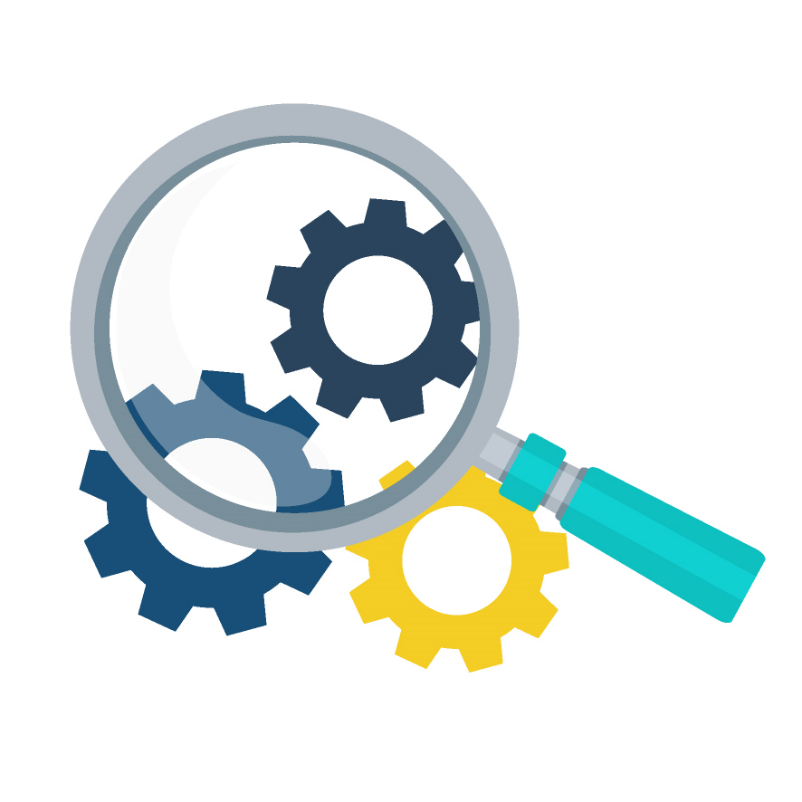 https://www.dol.gov/agencies/ilab                                                                 Office of Child Labor, Forced Labor, and Human Trafficking                                                                                    @ILAB_DOL
[Speaker Notes: Voici quelques conseils pour vous aider à évaluer la qualité des indicateurs d'un projet de l’ILAB :  
Y a-t-il au moins un indicateur par résultat ?  
Tous les indicateurs standard pertinents du OCTF sont-ils inclus ?
Les indicateurs sélectionnés sont-ils utiles pour les décisions de gestion ? 
Les indicateurs présentent-ils les caractéristiques des bons indicateurs ?  Sont-ils directs, objectifs, adéquats et pratiques ?]
Liste de contrôle : Examen des indicateurs
https://www.dol.gov/agencies/ilab                                                                 Office of Child Labor, Forced Labor, and Human Trafficking                                                                                    @ILAB_DOL
[Speaker Notes: Une liste plus détaillée de questions dans la liste de contrôle à l'écran peut être utilisée pour évaluer les indicateurs afin de s'assurer qu'ils sont directs, objectifs, adéquats et pratiques.]
Plan de Suivi des Performances (PMP)
[Speaker Notes: Maintenant que nous avons discuté des indicateurs, nous allons parler du plan de suivi des performances ou PMP. La rédaction du PMP est l'étape suivante après la sélection des indicateurs.  Le PMP est un élément clé du CMEP d'un projet.]
Qu'est-ce qu'un PMP ?
Un outil pour planifier, organiser et gérer le processus de collecte, d'analyse et de rapport.

Identifie "ce" qui sera contrôlé pendant la durée du projet et "comment" cela sera fait.
Énonce et définit les indicateurs.
Définit la collecte et la communication des données.
Fait partie du CMEP.
https://www.dol.gov/agencies/ilab                                                                 Office of Child Labor, Forced Labor, and Human Trafficking                                                                                    @ILAB_DOL
[Speaker Notes: Qu'est-ce qu'un PMP ?  
Un PMP est un outil qui aide un projet à planifier, organiser et gérer la collecte, l'analyse et le rapport des données de performance pour les indicateurs du projet. 
Le PMP documente "ce" qui sera contrôlé pendant la durée du projet et "comment" cela sera contrôlé. 
Le PMP comprend tous les indicateurs du projet pour chaque résultat et fournit des définitions précises des indicateurs, des méthodes et des outils de collecte de données et de la fréquence de la collecte de données pour chacun. 
Le PMP est présenté sous forme de tableau dans le CMEP.]
Principales composantes d'un PMP
Qui est responsable
Définition des termes
Désagrégation
Pour chaque indicateur :
Définition de l'indicateur 
Classification 
Unité de mesure
Type d'indicateur
Désagrégation des données
Instrument de collecte des données 
Fréquence de la collecte et des rapports 
- Percentage Verification 
Responsabilité de la collecte et de l'évaluation
Unité de la méthode
Instrument de collecte de données
Fréquence de la collecte et des rapports
Indicateur
https://www.dol.gov/agencies/ilab                                                                 Office of Child Labor, Forced Labor, and Human Trafficking                                                                                    @ILAB_DOL
[Speaker Notes: Pour chaque indicateur, le PMP comprend :
Indicateur Définition des termes clés qui nécessitent une plus grande précision.
La classification de l'indicateur 
L'unité de mesure
Le type d'indicateur
La désagrégation éventuelle des données qui sera collectée.
Les instruments de collecte des données
La fréquence de la collecte et de la communication des données ainsi que le pourcentage de données qui seront vérifiées pour en assurer la qualité.
La responsabilité de la collecte et de l'évaluation 

Nous examinerons en détail chacun de ces éléments dans les prochaines diapositives.]
Exemple PMP
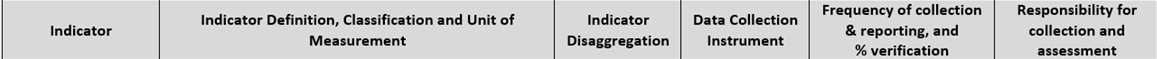 Définitions :
Engagé : travaillant dans une entreprise génératrice de revenus
Entreprise commerciale : activité économique avec des droits du travail/conditions de travail acceptables.
Numérateur : # Nombre de participantes engagées dans de nouvelles entreprises sans risque ou sans travail des enfants. 
Dénominateur : Nombre total de participantes 
Unité de mesure : Pourcentage
Classification: Cumulative

Type: Quantitative
Pourcentage de participantes engagées dans de nouvelles entreprises sans risque ou sans travail des enfants dans la chaîne d'approvisionnement du cacao.
[Speaker Notes: Nous allons maintenant parcourir les colonnes d'information d'un PMP.  La deuxième colonne du PMP comprend la définition des termes clés. C'est l'une des parties les plus importantes du PMP. La section définition permet de clarifier les termes vagues et de s'assurer que tous les participants au projet ont la même compréhension de leur signification, afin que les données soient collectées et comptées de la même manière par tous. 
Cette colonne comprend également l'unité de mesure, la classification de l'indicateur et le type d'indicateur.  
Nous allons discuter de ces éléments plus en détail dans les diapositives suivantes]
Éléments du PMP : Définitions
Définissez les termes peu clairs et déroutants.
Fournir des définitions claires des termes afin qu'une personne (par exemple, un évaluateur externe) puisse bien comprendre l'indicateur. 
Terminologie technique / sectorielle : Travail des enfants, Travail dangereux
Termes pouvant prêter à confusion : Renforcement des capacités, engagé, participer, amélioré, diffusé, assistance technique 

Clarifier le numérateur et le dénominateur pour les indicateurs avec une unité de mesure en %.
Par exemple, le pourcentage de jeunes engagés dans des travaux dangereux.
Numérateur : Nombre d'enfants engagés dans un travail dangereux
Dénominateur : Nombre total d'enfants dans les régions ciblées
https://www.dol.gov/agencies/ilab                                                                 Office of Child Labor, Forced Labor, and Human Trafficking                                                                                    @ILAB_DOL
[Speaker Notes: Cette diapositive montre quelques exemples supplémentaires de termes qui doivent être définis. 
Souvent, des termes techniques comme "travail des enfants" ou "travail dangereux" doivent être définis car ils peuvent varier selon les pays et les secteurs. 
Il y a aussi certains mots et termes qui sont subjectifs par nature et qui pourraient causer de la confusion ou être interprétés différemment par différentes personnes.  Il s'agit notamment de mots et d'expressions tels que "renforcement des capacités", "engagé dans", "participé à", "amélioré", "assistance technique", etc.

Veillez à définir le numérateur et le dénominateur si l'indicateur est un pourcentage.  Par exemple, si l'indicateur est le "% de jeunes engagés dans le travail dangereux", le numérateur peut être défini comme "Nombre d'enfants engagés dans le travail des enfants" et le dénominateur, "Nombre total d'enfants dans les régions cibles".]
Classifications des indicateurs
La plupart des indicateurs peuvent être classés dans l'une des catégories suivantes : 
Incrémental - Progrès réel dans la période de rapport spécifique (par exemple, 100 personnes formées cette période).
Cumulatif - Total courant (par exemple, 200 personnes formées, y compris les périodes précédentes).
Instantané - Situation à un moment donné. 
Statut qui continue à évoluer dans le temps (par exemple, la prévalence du travail des enfants parmi les participants au programme)
https://www.dol.gov/agencies/ilab                                                                 Office of Child Labor, Forced Labor, and Human Trafficking                                                                                    @ILAB_DOL
[Speaker Notes: L’ILAB exige que la classification d'un indicateur soit incluse dans le PMP.
Les classifications décrivent comment les données de l'indicateur sont rapportées dans le formulaire de rapport de données. 
Les trois classifications sont : Incrémental, Cumulatif et Instantané. 

Incrémental - il s'agit des progrès réels réalisés au cours de la période de rapport spécifique.  Par exemple : Si l'indicateur est "Nombre de personnes formées" et que la valeur pour la période de référence est 100, cela signifie que 100 personnes ont été formées au cours de cette seule période de référence. 
Cumulatif - est le total courant. Par exemple : pour le même indicateur, si la valeur pour la période de référence est de 100, cela inclut toutes les personnes formées pendant la période actuelle et toutes les périodes précédentes du projet. 
Instantané - Il s'agit d'une classification pour les indicateurs qui rapportent des données sur une situation ou un statut à un moment précis. C'est une bonne chose lorsque la situation continue à évoluer dans le temps. Par exemple, une mesure de la prévalence du travail des enfants parmi les participants au programme ne serait ni cumulative ni incrémentale. Elle a une valeur qui n'est pertinente qu'à ce moment précis dans le temps/cette période de rapport.
Un autre exemple d'indicateur instantané pourrait être "le nombre de personnes participant à un programme de formation professionnelle". Cet indicateur ne peut pas être rapporté de manière incrémentielle car certaines personnes qui ont commencé dans une période précédente peuvent continuer à participer dans la période de rapport actuelle. Cet indicateur ne peut pas non plus être cumulatif, car certaines personnes peuvent abandonner ou être diplômées du programme. Si un indicateur doit rendre compte d'un statut qui continue à changer dans le temps, la classification de l'indicateur sera instantanée.

NOTE : Les projets peuvent choisir de mesurer et de rapporter certains indicateurs une seule fois dans la vie d'un projet (par exemple, à la fin du projet). Dans ce cas, il n'est pas nécessaire de classer les indicateurs comme incrémentaux, cumulatifs ou instantanés - les projets peuvent simplement indiquer comme non applicable dans le formulaire PMP et de rapport de données.]
Exemples de classification des indicateurs
https://www.dol.gov/agencies/ilab                                                                 Office of Child Labor, Forced Labor, and Human Trafficking                                                                                    @ILAB_DOL
[Speaker Notes: Voici quelques exemples d'indicateurs incrémentaux, cumulatifs et instantanés et de données associées. 
Pour l'indicateur incrémental, nous savons que les données représentent le nombre d'enfants ayant bénéficié d'un service d'éducation ou de formation au cours d'un mois donné, la valeur finale rapportée étant le total des trois périodes. 
Pour l'indicateur cumulatif - nous comprenons que les valeurs rapportées chaque mois s'additionnent aux mois précédents.  La valeur finale est donc la même que la valeur du mois précédent.  
Pour l'indicateur instantané, "% d'enfants participant aux services directs engagés dans le travail des enfants", les pourcentages rapportés chaque mois représentent le pourcentage d'enfants engagés dans le travail des enfants pour ce mois particulier uniquement.  La valeur finale est la même que celle du dernier mois rapporté.
Cet exemple a pour but d'illustrer que sans classification, il serait difficile de savoir comment interpréter les données rapportées chaque mois.]
Éléments du PMP : Unités de mesure et type
Type d'indicateur: 
Quantitatif 
des nombres, des montants, des ratios, des pourcentages, des proportions, des scores moyens, des notations, des indices pondérés ou non pondérés, etc.
QualitatifL'évaluation est subjective et consiste en une description de l'état d'un objectif visé, une analyse de documents, des opinions, des observations documentées, des descriptions de cas représentatifs, etc.
Unité de mesure de l'indicateur: 
Nombre
Pourcentage  
Moyenne
Taux
Indice (composite d'indicateurs)
Jalon 
Autre
https://www.dol.gov/agencies/ilab                                                                 Office of Child Labor, Forced Labor, and Human Trafficking                                                                                    @ILAB_DOL
[Speaker Notes: Le PMP comprend également l'unité de mesure, le nombre et le pourcentage étant les plus courants.

Il inclut également le type d'indicateur - quantitatif ou qualitatif.  Comme nous l'avons vu précédemment, les bénéficiaires de subventions utilisent le plus souvent des mesures quantitatives. Même lorsque les données collectées sont qualitatives, elles sont souvent converties en une mesure quantitative.]
Exemple PMP
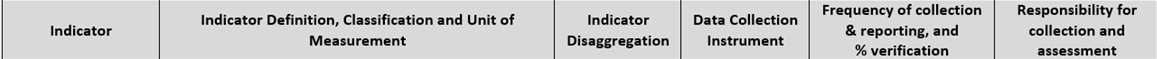 Définitions :
Engagé : travaillant dans une entreprise génératrice de revenus
Entreprise commerciale : activité économique avec des droits du travail/conditions de travail acceptables.
Numérateur : # Nombre de participantes engagées dans de nouvelles entreprises sans risque ou sans travail des enfants. Dénominateur : Nombre total de participantes 

Unité de mesure :  Pourcentage
Classification : Cumulatif

Type de mesure Quantitatif
Pourcentage de participantes engagées dans de nouvelles entreprises sans risque ou sans travail des enfants dans la chaîne d'approvisionnement du cacao.
Par district/
Municipalité

Par âge (15-17,
18+)
https://www.dol.gov/agencies/ilab                                                                 Office of Child Labor, Forced Labor, and Human Trafficking                                                                                    @ILAB_DOL
[Speaker Notes: La colonne suivante est "désagrégation de l'indicateur". Les projets indiquent ici quelles désagrégations, le cas échéant, seront rapportées.]
Éléments du PMP : Désagrégation
La désagrégation fournit plus de détails sur les sous-groupes de l'indicateur qui peuvent être affectés différemment par la programmation.

Types of disaggregation could include: 
Sexe 
Âge 
Taille du ménage
Localisation géographique 
CONSIDÉREZ : La désagrégation nécessite des ressources - avez-vous besoin de toutes ces informations pour la gestion du programme ? Concentrez les ressources sur la désagrégation nécessaire.
Secteur
Type d'organisation
Type de service
Type de formation
https://www.dol.gov/agencies/ilab                                                                 Office of Child Labor, Forced Labor, and Human Trafficking                                                                                    @ILAB_DOL
[Speaker Notes: Comme nous l'avons vu précédemment, la désagrégation permet au projet d'explorer les impacts différenciés sur les sous-groupes. 
Il est important de décider de la désagrégation pendant la phase de développement du PMP pour s'assurer qu'elle est prise en compte dans les outils et les processus de collecte de données.
La désagrégation choisie doit se concentrer sur les données les plus utiles à la prise de décision.]
Exemple PMP
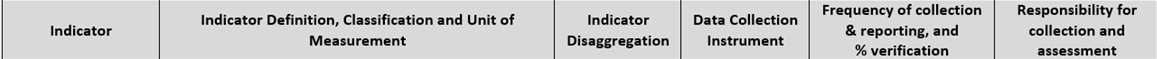 Definitions:
Engagé : travaillant dans une entreprise génératrice de revenus
Entreprise commerciale : activité économique avec des droits du travail/conditions de travail acceptables.
Numérateur : # Nombre de participantes engagées dans de nouvelles entreprises sans risque ou sans travail des enfants. 
Dénominateur : Nombre total de participantes 

Unité de mesure :  Pourcentage
Classification : Cumulatif

Type de mesure Quantitatif
Pourcentage de participantes engagées dans de nouvelles entreprises sans risque ou sans travail des enfants dans la chaîne d'approvisionnement du cacao.
Ménage
Entrée/produit
Formulaires
(question 8 & 9)
Par district/
Municipalité

Par âge (15-17,
18+)
https://www.dol.gov/agencies/ilab                                                                 Office of Child Labor, Forced Labor, and Human Trafficking                                                                                    @ILAB_DOL
[Speaker Notes: La colonne suivante est "Instrument de collecte de données".
Dans cette colonne, les bénéficiaires notent quel(s) outil(s) sera utilisé pour collecter les données de l'indicateur, comme une enquête, une liste de contrôle d'observation, des registres de présence, etc. 
Les bénéficiaires doivent également indiquer les questions spécifiques de cet outil qui fourniront les données de l'indicateur.]
Éléments du PMP : Instruments de collecte de données
Sources de données primaires et secondaires
Bénéficiaires
Prestataires de services
Autres organisations locales
Partenaires du projet
Gouvernement
Autres donateurs
Autres dossiers de projets
Rapports et études
Statistiques gouvernementales
Instruments
Enquêtes
Formulaires d'admission
Guides d'entretien
Guides de discussion en groupe
Registres de présence
Tests de connaissances ou de compétences
Observation (p. ex., photos, listes de contrôle)
https://www.dol.gov/agencies/ilab                                                                 Office of Child Labor, Forced Labor, and Human Trafficking                                                                                    @ILAB_DOL
[Speaker Notes: Voici quelques exemples d'instruments de collecte de données et de sources que les bénéficiaires peuvent utiliser pour collecter les données des indicateurs. 
A gauche, vous trouverez des exemples d'instruments de collecte de données, tels que des enquêtes, des formulaires d'admission, des registres de présence, des tests de compétences, des listes de contrôle d'observation, etc.  
Les sources de données peuvent être primaires - c'est-à-dire collectées directement par le bénéficiaire de la subvention - ou secondaires - collectées à partir de sources secondaires.  Les exemples de sources de données communes incluent les bénéficiaires, les prestataires de services, le gouvernement, les autres donateurs, etc.]
Example PMP
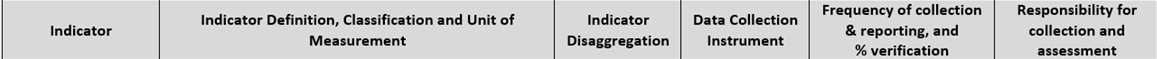 Definitions:
Engagé : travaillant dans une entreprise génératrice de revenus
Entreprise commerciale : activité économique avec des droits du travail/conditions de travail acceptables.
Numérateur : # Nombre de participantes engagées dans de nouvelles entreprises sans risque ou sans travail des enfants. 
Dénominateur : Nombre total de participantes 

Unité de mesure :  Pourcentage
Classification : Cumulatif

Type de mesure Quantitatif
Pourcentage de participantes engagées dans de nouvelles entreprises sans risque ou sans travail des enfants dans la chaîne d'approvisionnement du cacao.
Par district/
Municipalité

Par âge (15-17,
18+)
Ménage
Entrée/produit
Formulaires
(question 8 & 9)
Collecte :  Annuellement

Rapport :  Annuellement

Vérification : 20 %
https://www.dol.gov/agencies/ilab                                                                 Office of Child Labor, Forced Labor, and Human Trafficking                                                                                    @ILAB_DOL
[Speaker Notes: La colonne suivante est la "Fréquence de la collecte et des rapports, et % de vérification". 
Ces trois éléments doivent être notés dans cette colonne.]
Éléments du PMP : Fréquence et vérification
Fréquence de la collecte des données
Mensuelle / trimestrielle / annuelle ?

Fréquence de communication des données
Semestrielle/annuelle ?

Pourcentage de vérification 
-Pourcentage d'enregistrements qui seront examinés à des fins de contrôle de la qualité.  
-Par exemple, examiner 15 % de tous les formulaires d'accueil des bénéficiaires.
https://www.dol.gov/agencies/ilab                                                                 Office of Child Labor, Forced Labor, and Human Trafficking                                                                                    @ILAB_DOL
[Speaker Notes: Veillez à préciser la fréquence de la collecte des données.  Par exemple, mensuelle, trimestrielle, semestrielle ou annuelle.
Notez également la fréquence à laquelle les données des indicateurs seront rapportées :  Typiquement, semestriellement ou annuellement ?
La fréquence de la collecte des données et celle des rapports doivent être documentées car elles peuvent être différentes.  Les projets peuvent collecter des données mensuellement mais ne faire un rapport que semestriellement à l’ILAB. 
La vérification est utilisée pour indiquer le pourcentage de données et d'enregistrements qui seront examinés à des fins de contrôle de la qualité. Pour les petits ensembles de données, ce pourcentage peut être de 100 %. Pour les grands ensembles de données, il pourrait être de 15 à 20 %.  C'est aux bénéficiaires de décider ce qui est nécessaire pour chaque indicateur.]
Exemple PMP
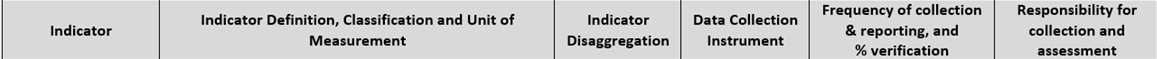 Definitions:
Engagé : travaillant dans une entreprise génératrice de revenus
Entreprise commerciale : activité économique avec des droits du travail/conditions de travail acceptables.
Numérateur : # Nombre de participantes engagées dans de nouvelles entreprises sans risque ou sans travail des enfants. 
Dénominateur : Nombre total de participantes 

Unité de mesure :  Pourcentage
Classification : Cumulatif

Type de mesure Quantitatif
Pourcentage de participantes engagées dans de nouvelles entreprises sans risque ou sans travail des enfants dans la chaîne d'approvisionnement du cacao.
Par district/
Municipalité

Par âge (15-17,
18+)
Ménage
Entrée/produit
Formulaires
(question 8 & 9)
Collecte :  Annuellement

Rapport :  Annuellement

Vérification : 20 %.
Collection : Facilitateurs de projets

Reporting :  Spécialiste du suivi et de l'évaluation

Évaluation : 
Spécialiste du suivi et de l'évaluation
https://www.dol.gov/agencies/ilab                                                                 Office of Child Labor, Forced Labor, and Human Trafficking                                                                                    @ILAB_DOL
[Speaker Notes: La dernière colonne est "Responsabilité de la collecte et de l'évaluation".]
Éléments du PMP : Responsabilités en matière de collecte et d'évaluation
Qui collecte les données ? 
- Les collecteurs de données
- Équipe de terrain

Qui rapporte les données ? 
Responsable du suivi et de l'évaluation

Qui est responsable de l'évaluation et de la vérification des données (le cas échéant) ?
-Responsable du suivi et de l'évaluation
https://www.dol.gov/agencies/ilab                                                                 Office of Child Labor, Forced Labor, and Human Trafficking                                                                                    @ILAB_DOL
[Speaker Notes: La dernière colonne est "Responsabilité de la collecte et de l'évaluation". 
Précisez qui est responsable de la collecte des données
Précisez qui est responsable de la communication des données, peut-être le responsable du suivi et de l'évaluation d'un projet.
Et qui est responsable de l'évaluation et de la vérification des données (le cas échéant) ? - Là encore, il peut s'agir du responsable du suivi et de l'évaluation, mais c'est au projet de décider qui est responsable de chacun des rôles liés à la collecte, l'analyse, le rapport et la vérification des données.]
Exemple PMP
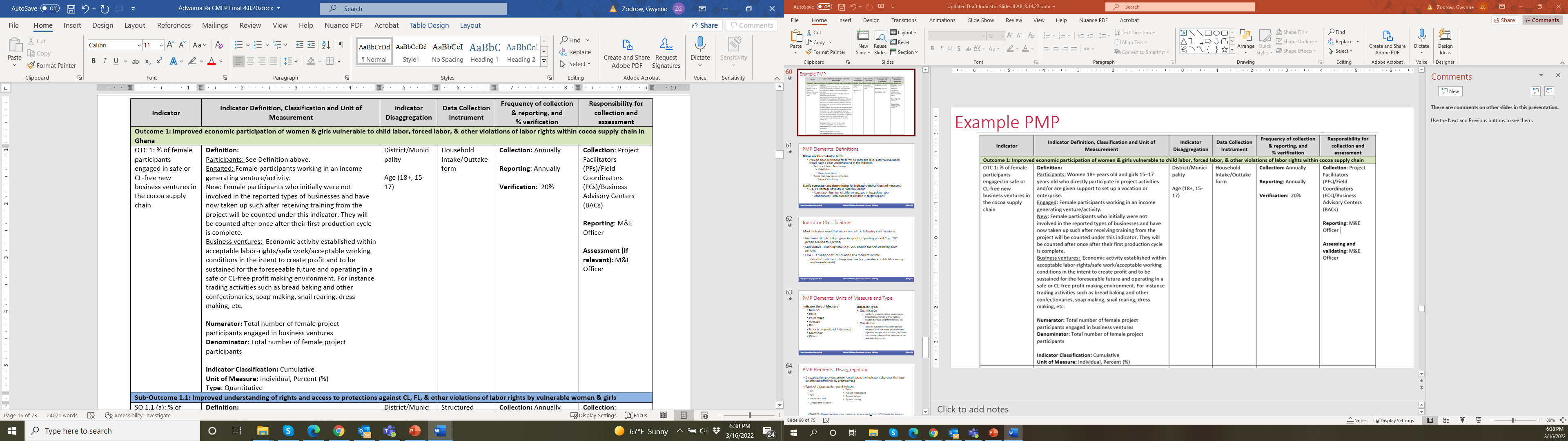 Question 9 & 10
[Speaker Notes: Voici un exemple de PMP rempli pour le projet d'un bénéficiaire de subvention.  Nous pouvons voir qu'il comprend la définition de termes clés tels que "participants", "engagés", "nouveaux" et "entreprises commerciales".  Il énumère deux façons différentes de désagréger les données, les instruments qui seront utilisés pour collecter les données, des informations sur la fréquence de la collecte des données et des rapports et le pourcentage de vérification.  Dans la dernière colonne, nous voyons qui collectera, rapportera et évaluera les données pour cet indicateur particulier.]
Rôles et responsabilités pour les indicateurs et le PMP
Grantee
Élaborer des projets d'indicateurs et de PMP dans le cadre du CMEP (potentiellement lors de l'atelier du CMEP).
Incorporer les commentaires de l’ILAB dans les indicateurs et le PMP définitifs.
Collecter et rapporter les données des indicateurs pendant toute la durée du projet.
Si nécessaire, mettre à jour les indicateurs et le PMP pendant toute la durée du projet.
ILAB
Participer à l'atelier du CMEP ou au développement du CMEP (y compris les indicateurs et le PMP). 
Examiner et fournir des commentaires sur les indicateurs provisoires élaborés par le bénéficiaire de la subvention.
Examiner le PMP et les processus de collecte de données 
Pendant la mise en œuvre, examiner les indicateurs et les données pour la prise de décision.
https://www.dol.gov/agencies/ilab                                                                 Office of Child Labor, Forced Labor, and Human Trafficking                                                                                    @ILAB_DOL
[Speaker Notes: Pour terminer notre discussion sur les indicateurs et les PMP, examinons les rôles des bénéficiaires de subventions et du personnel de la LILA.
Le bénéficiaire de la subvention est responsable en dernier ressort de l'élaboration des indicateurs qu'il juge nécessaires pour son projet et du développement du PMP.  Toutefois, cela doit être fait en consultation avec le gestionnaire de projet de l’ILAB et le spécialiste du suivi et de l'évaluation. Les bénéficiaires sont responsables de l'intégration du retour d'information et des contributions de l’ILAB dans les indicateurs finaux et le PMP.
La collaboration avec l'ILAB sur les indicateurs et le PMP se fait souvent dans le cadre de l'atelier du CMEP ou de sessions de travail virtuelles, ainsi que par la soumission de projets de produits. 
Pendant toute la durée du projet, les bénéficiaires sont chargés de communiquer régulièrement les données des indicateurs à l’ILAB, conformément au PMP. 
Si nécessaire, les bénéficiaires mettent à jour les indicateurs et le PMP en consultation avec l’ILAB. 

Le personnel de l’ILAB participe à l'atelier du CMEP ou à des sessions virtuelles pour développer le CMEP, ce qui inclut la sélection des indicateurs et la rédaction du PMP.
Ils examinent et fournissent des commentaires sur les indicateurs et le PMP proposés et les approuvent finalement dans le cadre du CMEP.
Pendant la durée du projet, le personnel de l’ILAB examine les données communiquées et s'en sert pour discuter des performances avec les bénéficiaires.  
Le personnel de l'ILAB consulte également les bénéficiaires sur les changements éventuels à apporter aux indicateurs ou au PMP au fur et à mesure de l'apprentissage et de l'évolution du projet.]
Contrôle des Connaissances
[Speaker Notes: Nous avons couvert beaucoup d'informations dans ce cours.  Faisons un rapide contrôle des connaissances.]
Question 1 : Indicateurs
Lequel des éléments suivants n'est PAS un avantage des indicateurs de performance ?
Décrire comment reconnaître le succès 
Fournir des informations claires sur ce qui doit être réalisé
 Fournir des données objectives sur les performances et faciliter la prise de décision 
Communiquer les réalisations 
Expliquer pourquoi la performance est supérieure ou inférieure aux attentes
https://www.dol.gov/agencies/ilab                                                                 Office of Child Labor, Forced Labor, and Human Trafficking                                                                                    @ILAB_DOL
[Speaker Notes: Question 1 : Lequel des éléments suivants n'est PAS un avantage des indicateurs de performance ?
Décrire comment reconnaître le succès 
Ils clarifient ce qui doit être réalisé
 Fournir des données objectives sur la performance et faciliter la prise de décision 
Communiquer les réalisations 
Expliquer pourquoi la performance est supérieure ou inférieure aux attentes 

Mettez l'enregistrement en pause et lorsque vous avez votre réponse, appuyez sur le bouton "play" pour la réponse. 
La bonne réponse est le dernier point, "Expliquer pourquoi la performance est supérieure ou inférieure aux attentes".   Les indicateurs mesurent les résultats mais, à eux seuls, ils n'expliquent pas pourquoi la performance est supérieure ou inférieure aux attentes.]
Question 2 : Indicateurs
Lequel des éléments suivants n'est PAS une caractéristique d'un bon indicateur ?
Pratique 
Subjectif
Direct 
Adéquat
https://www.dol.gov/agencies/ilab                                                                 Office of Child Labor, Forced Labor, and Human Trafficking                                                                                    @ILAB_DOL
[Speaker Notes: Question 2 : Lequel des éléments suivants n'est PAS une caractéristique d'un bon indicateur ?
Pratique, Subjectif, Direct ou Adéquat 
Mettez l'enregistrement en pause jusqu'à ce que vous ayez votre réponse, puis appuyez sur la lecture.  

La réponse est Subjectif.  Les bons indicateurs sont objectifs, pas subjectifs.]
Question 3 : Indicateurs
Lequel des éléments suivants est un indicateur ?
Un soutien communautaire accru pour l'éducation des filles 
Extension des activités de sensibilisation et de communication 
Inspections des installations par les autorités de réglementation 
Proportion d'enfants de la communauté cible impliqués dans les pires formes de travail des enfants
https://www.dol.gov/agencies/ilab                                                                 Office of Child Labor, Forced Labor, and Human Trafficking                                                                                    @ILAB_DOL
[Speaker Notes: Question 3 : Lequel des éléments suivants est un indicateur ? 
Un soutien communautaire accru pour l'éducation des filles 
Extension des activités de sensibilisation et de communication 
Inspections des installations par les autorités de réglementation 
Pourcentage d'enfants de la communauté cible impliqués dans les pires formes de travail des enfants.

Mettez en pause le recodage et lorsque vous avez votre réponse, appuyez sur play.  

La bonne réponse est :
#4, Portion d'enfants dans la communauté cible impliqués dans les pires formes de travail des enfants.]
Question 4 : Indicateurs
Lequel des éléments suivants semble être l'indicateur le plus direct du résultat suivant ? 



Nombre de jeunes qui participent à la formation professionnelle 
Nombre de jeunes qui participent à des salons de l'emploi 
Nombre de jeunes qui obtiennent un emploi formel pendant au moins trois mois. 
Pourcentage de jeunes participant à un programme de formation professionnelle qui trouvent un emploi à la fin du programme.
Augmentation des emplois formels pour les jeunes dans les communautés cibles
https://www.dol.gov/agencies/ilab                                                                 Office of Child Labor, Forced Labor, and Human Trafficking                                                                                    @ILAB_DOL
[Speaker Notes: Question 4 : Lequel des éléments suivants semble être l'indicateur le plus direct du résultat : Augmentation de l'emploi formel pour les jeunes dans les communautés cibles

Nombre de jeunes qui participent à la formation professionnelle 
Nombre de jeunes qui participent à des salons de l'emploi 
Nombre de jeunes ayant obtenu un emploi formel pendant au moins 3 mois. 
Pourcentage de jeunes participant au programme de formation professionnelle qui trouvent un emploi à la fin du programme.


Mettez en pause le recodage et lorsque vous avez votre réponse, appuyez sur play.  

La bonne réponse est :
Le nombre de jeunes qui obtiennent un emploi formel pendant au moins 3 mois.]
Question 5 : PMP
Tous les indicateurs de performance du bénéficiaire doivent figurer dans le PMP ? 
Vrai
Faux
https://www.dol.gov/agencies/ilab                                                                 Office of Child Labor, Forced Labor, and Human Trafficking                                                                                    @ILAB_DOL
[Speaker Notes: Question 5 : Est-ce que l'affirmation suivante est vraie ou fausse, tous les indicateurs de performance du bénéficiaire doivent être dans le PMP ? 

Mettez en pause le recodage et lorsque vous avez votre réponse, appuyez sur play.  

La bonne réponse est :
Vrai, tous les indicateurs de performance devraient être dans le PMP.]
Question 6 : PMP
Qu'est-ce qui n'est PAS un objectif du PMP ? 
Aide à planifier et à gérer la collecte de données.
Aide à l'analyse des données de performance.
Aide à assurer la cohérence dans la façon dont les données sont recueillies.
Aide à l'élaboration des résultats.
https://www.dol.gov/agencies/ilab                                                                 Office of Child Labor, Forced Labor, and Human Trafficking                                                                                    @ILAB_DOL
[Speaker Notes: Question 6 : Lequel de ces éléments n'est PAS un objectif du PMP ? 
Il aide à planifier et à gérer la collecte de données.
Aide à l'analyse des données sur le rendement.
Aide à assurer la cohérence dans la façon dont les données sont recueillies.
Aide à l'élaboration des résultats. 

Mettez l'enregistrement en pause et une fois que vous avez votre réponse, appuyez sur play.
La bonne réponse est : 
#N°4, Aide à l'élaboration des résultats.]
Conclusion
[Speaker Notes: Nous conclurons le cours par un résumé des concepts clés que nous avons couverts concernant les indicateurs et le PMP.]
Résumé de l'indicateur
Une unité de mesure utilisée pour suivre la progression des résultats au niveau de la production, des résultats et des objectifs d'un projet. 
Les indicateurs standard de USDOL doivent être utilisés lorsque cela est pertinent. 
Caractéristiques de l'indicateur 
Direct
Objectif
Adéquat 
Pratique
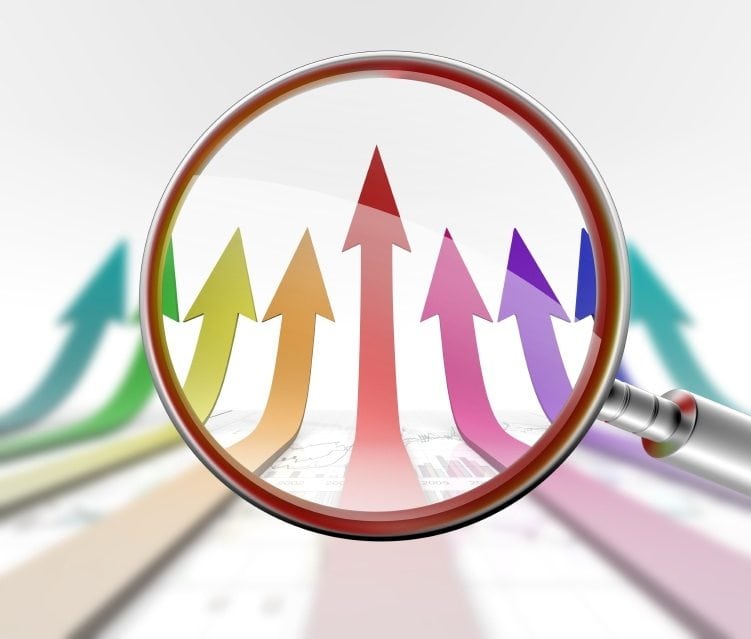 https://www.dol.gov/agencies/ilab                                                                 Office of Child Labor, Forced Labor, and Human Trafficking                                                                                    @ILAB_DOL
[Speaker Notes: Un indicateur est une unité de mesure utilisée pour suivre la progression des résultats au niveau de la production, de l'objet du résultat et de l'objectif d'un projet. 
Les indicateurs standard d'USDOL doivent être utilisés lorsqu'ils sont pertinents. Reportez-vous au Guide des ressources de M&E de l'OCFT pour tous les détails sur quand et comment utiliser les indicateurs standard dans les rapports de projet. 
Les indicateurs bien conçus sont : 
Directs - ils doivent mesurer directement le résultat
Objectifs - ils sont clairs et précis.
Adéquats - Pour chaque résultat, l'indicateur ou les indicateurs doivent fournir les données nécessaires pour mesurer le résultat et fournir les rapports requis.  
Pratiques - Les données de l'indicateur peuvent être collectées par le projet ou peuvent être obtenues assez fréquemment pour éclairer les décisions de gestion et répondre aux exigences de rapport.]
Résumé du PMP
Un outil pour planifier, organiser et gérer le processus de suivi, d'analyse et de rapport. 
Pour chaque indicateur: 
Définition de l'indicateur (c.-à-d., classification, unité de mesure, type d'indicateur)
Désagrégation des données
Instrument de collecte des données 
Fréquence de la collecte et du rapport (c.-à-d., vérification du pourcentage) 
Responsabilité de la collecte et de l'évaluation
https://www.dol.gov/agencies/ilab                                                                 Office of Child Labor, Forced Labor, and Human Trafficking                                                                                    @ILAB_DOL
[Speaker Notes: Le plan de suivi des performances est un outil permettant de planifier, d'organiser et de gérer le processus de suivi, d'analyse et de compte rendu des performances.

Pour chaque indicateur, le PMP comprend : 
Définitions de l'indicateur 
La désagrégation des données
Instruments de collecte des données
Fréquence de la collecte et des rapports
Responsabilité des membres de l'équipe de projet pour la collecte et l'évaluation des données]
Ressources
Monitoring and Evaluation Resource Guide for OCFT Projects: Monitoring and Evaluation Resource Guide for OCFT Projects (dol.gov)
“USAID M&E TIPS: Selecting Performance Indicators”: Pnadw106.pdf (usaid.gov)
“Ten Steps to a Results Based Monitoring and Evaluation System”, Jody Zall Kuse and Ray C. Rist, The World Bank, Chapter 3: Selecting Key Performance Indicators to Monitor Outcomes: http://documents.worldbank.org/curated/en/638011468766181874/pdf/296720PAPER0100steps.pdf 
“An Introduction to Indicators” UNAIDS: https://www.unaids.org/sites/default/files/sub_landing/files/8_2-Intro-to-IndicatorsFMEF.pdf
https://www.dol.gov/agencies/ilab                                                                 Office of Child Labor, Forced Labor, and Human Trafficking                                                                                    @ILAB_DOL
[Speaker Notes: Voici une liste de quelques ressources qui peuvent être utilisées pour en savoir plus sur les indicateurs.
Le Guide de ressources M&E pour les projets du OCTF.
CONSEILS D'USAID EN MATIÈRE DE M&E : Sélection des indicateurs de performance
Dix étapes pour un système de suivi et d'évaluation axé sur les résultats, chapitre 3 : Sélectionner les indicateurs de performance clés pour suivre les résultats.
Et une introduction aux indicateurs par l’ONUAIDS]
Merci
https://www.dol.gov/agencies/ilab                                                                 Office of Child Labor, Forced Labor, and Human Trafficking                                                                                    @ILAB_DOL
[Speaker Notes: Nous vous remercions de votre participation à ce troisième cours de la série sur les concepts de suivi et d'évaluation.]